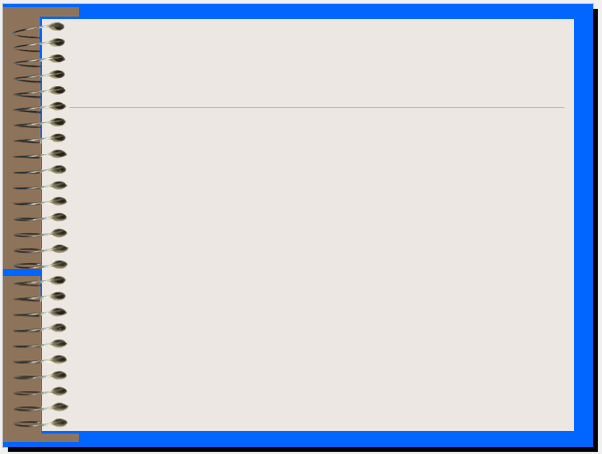 UBND QUẬN LONG BIÊN
TRƯỜNG MẦM NON ĐỨC GIANG
LĨNH VỰC PHÁT TRIỂN NGÔN NGỮ
Hoạt động làm quen văn học
Đề tài: Xe đạp con trên đường phố.
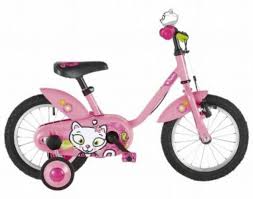 Mai Thị Thu
1. Mục tiêu – yêu cầu:+ Kiến thức:- Trẻ hiểu ND câu truyện “Xe đạp con trên đường phố”.- Trẻ nhớ tên truyện và tên các nhân vật trong truyện.+ Kĩ năng:- Trẻ hứng thú lắng nghe cô kể chuyện và trả lời câu hỏi.+ Thái độ:- GD trẻ thực hiện theo luật lệ giao thông
3. Các bước tiến hành
a. Ổn định tổ chức: Hát bài “Đi xe đạp”
b. Phương pháp hình thức, tổ chức:
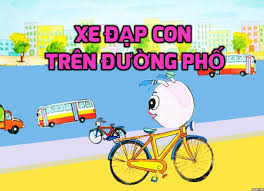 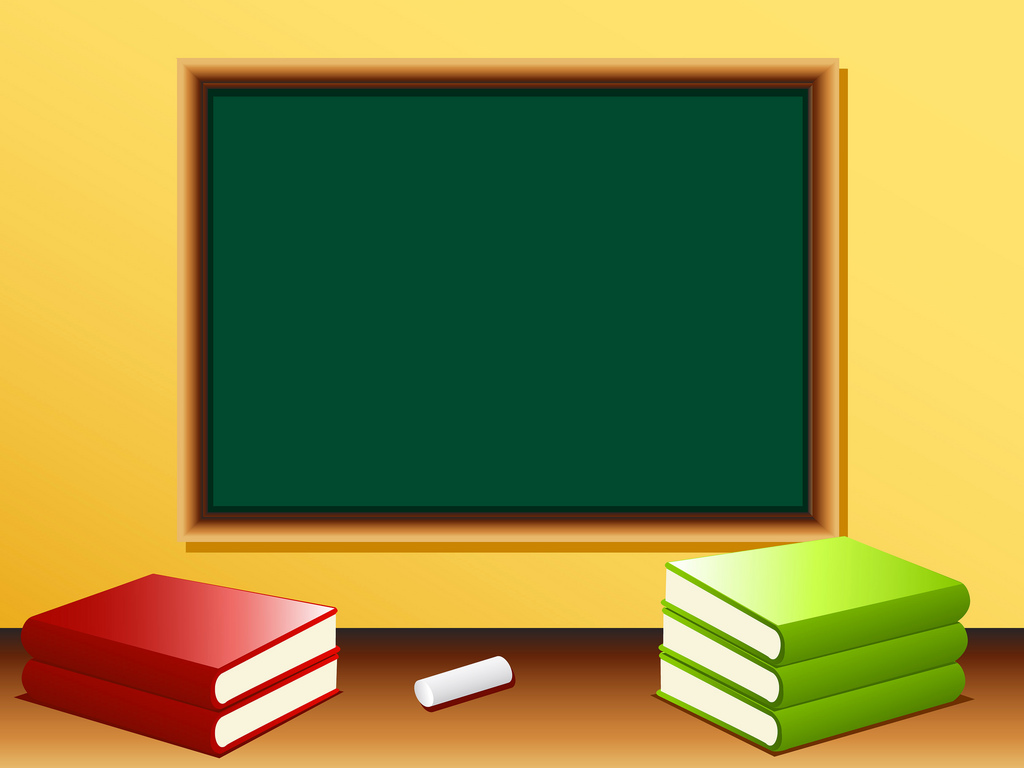 Cô kể chuyện lần 1: Kết hợp ngôn ngữ , cử chỉ, điệu bộ
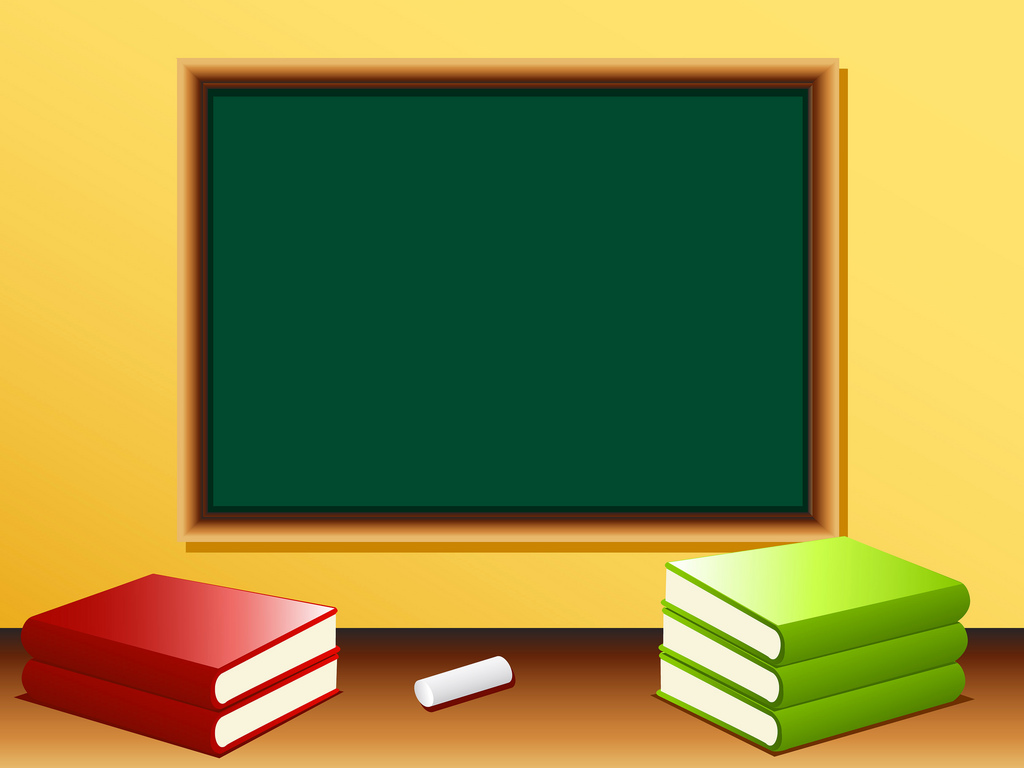 Cô kể chuyện lần 2: Kết hợp slile tranh minh họa nội dung truyện
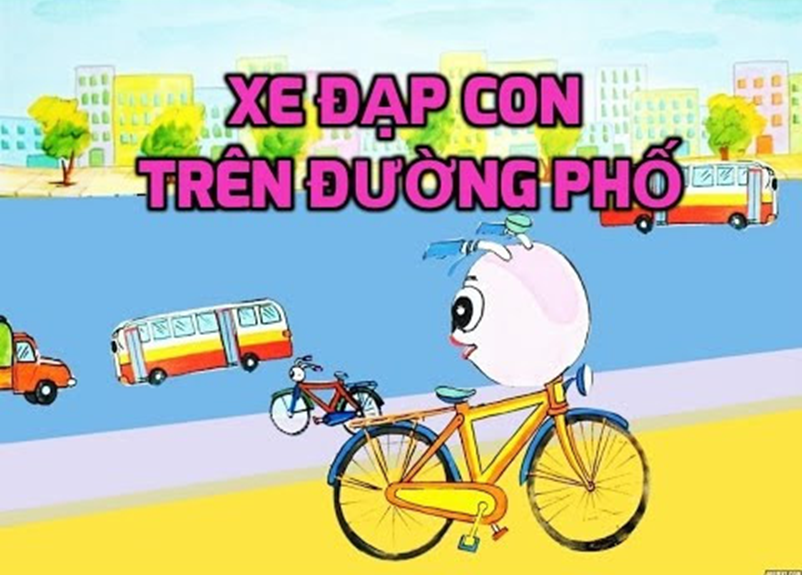 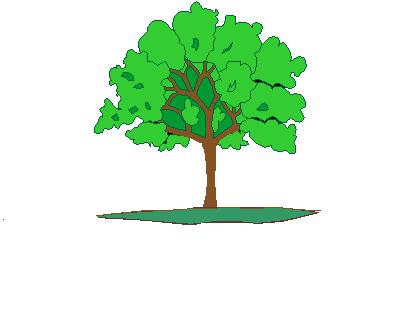 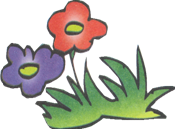 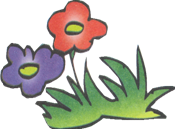 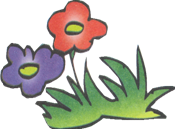 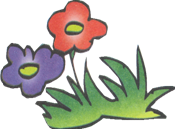 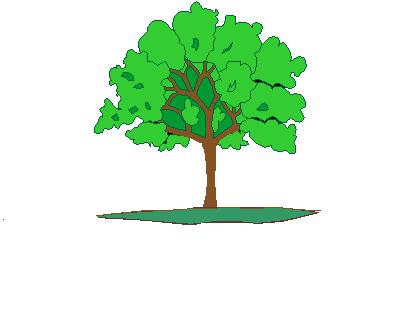 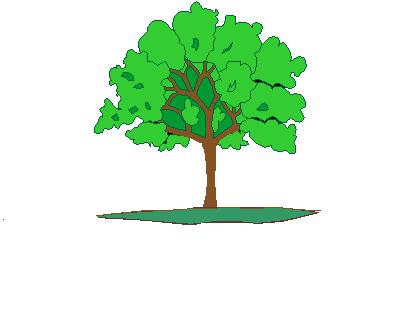 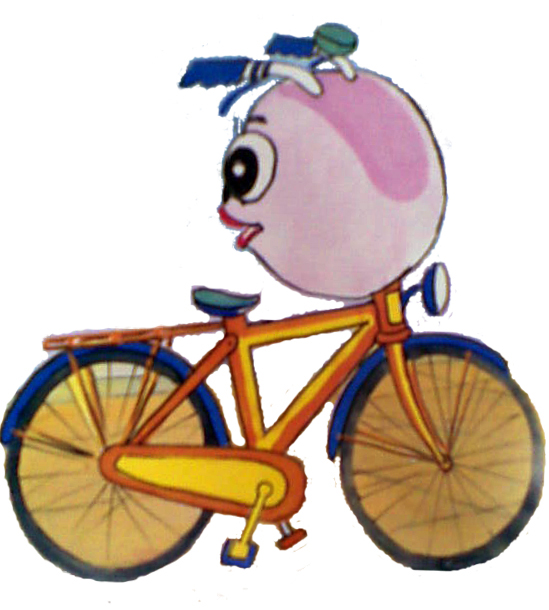 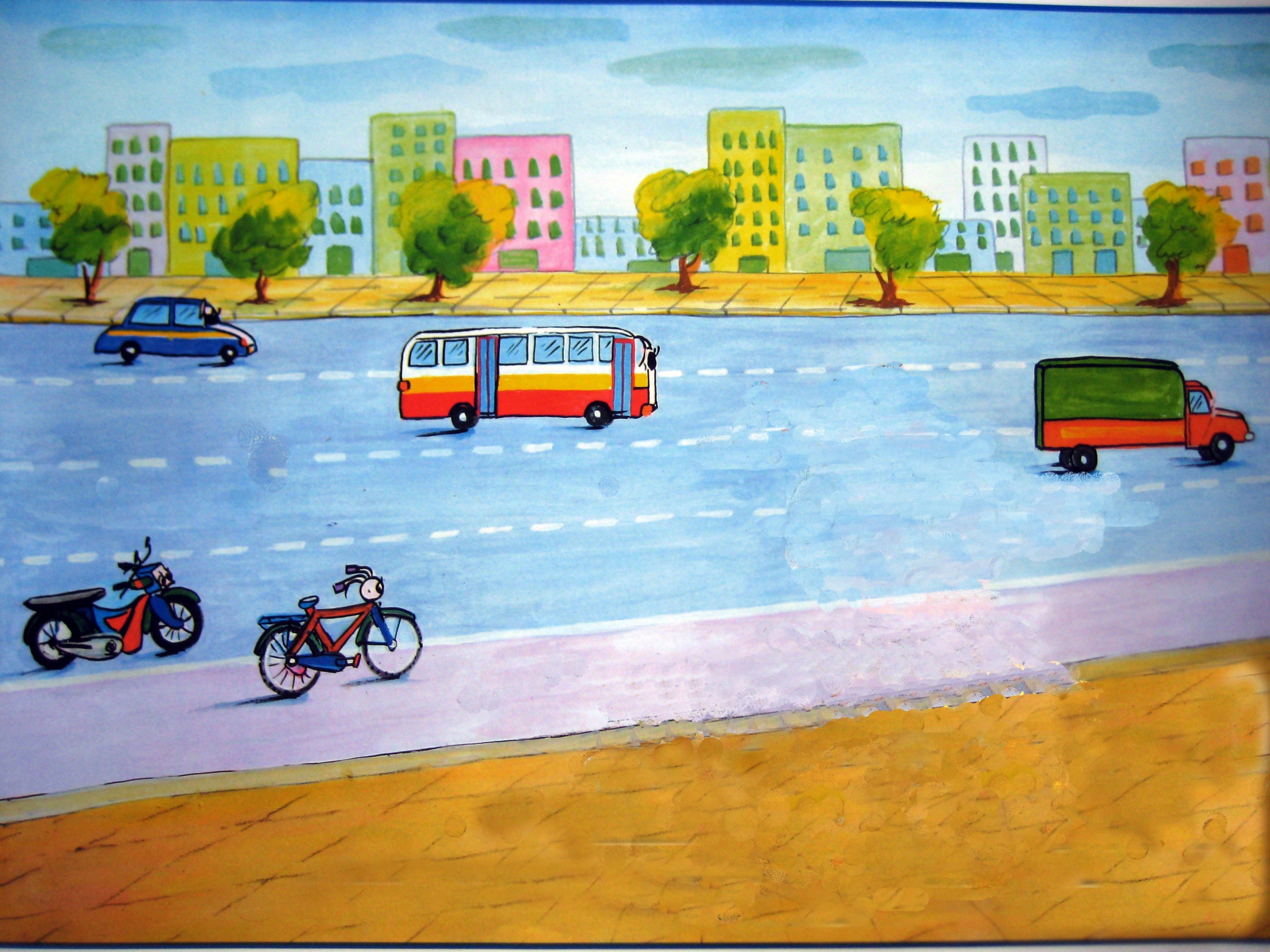 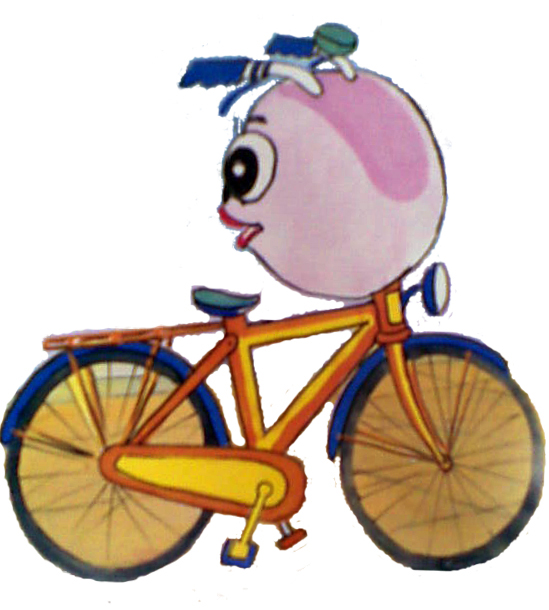 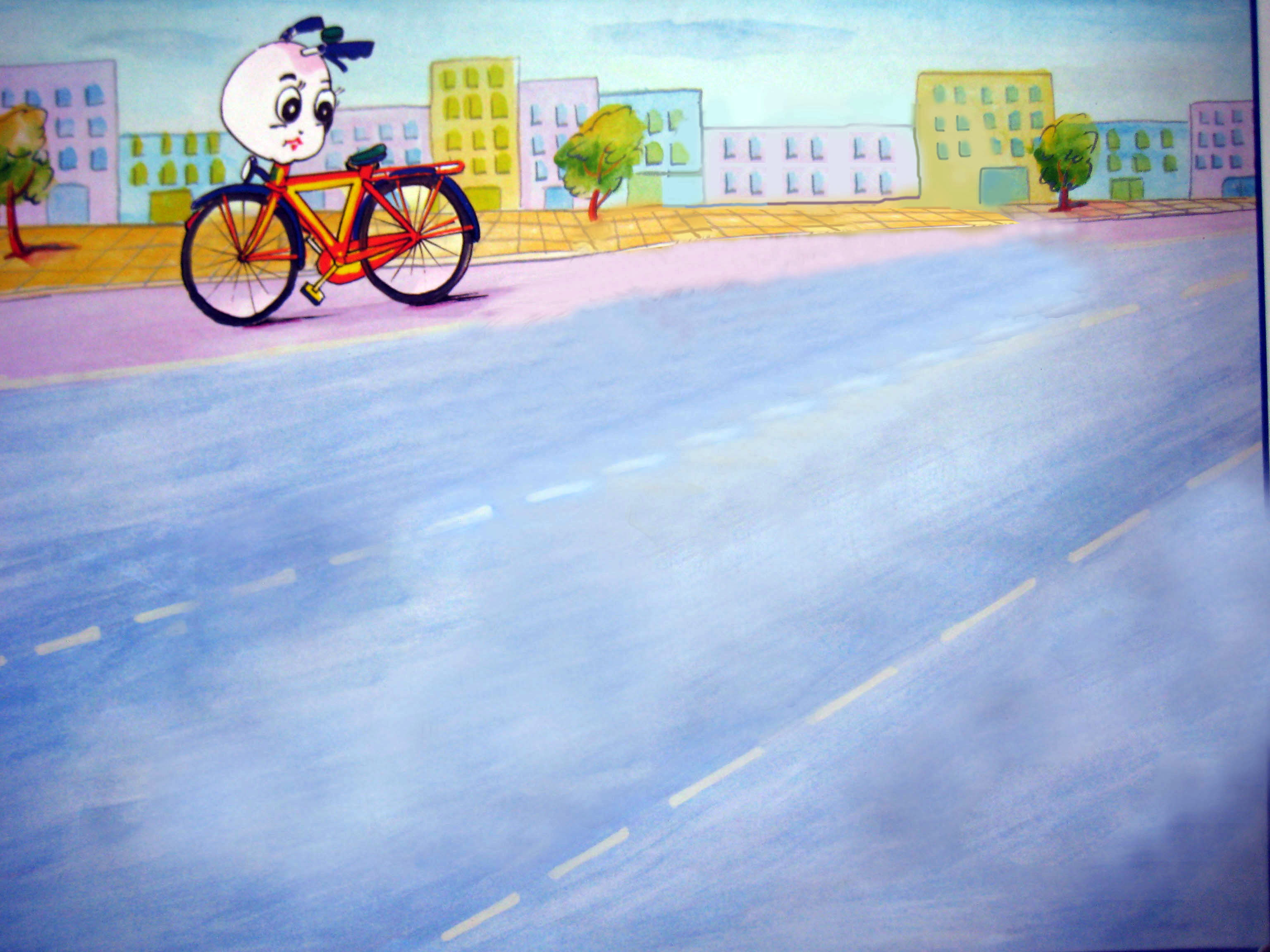 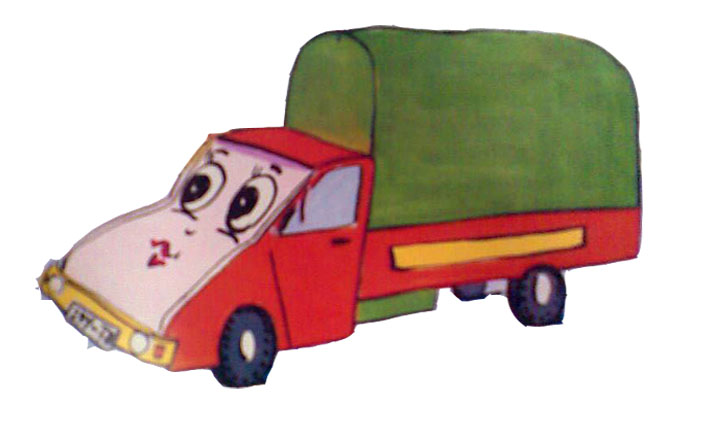 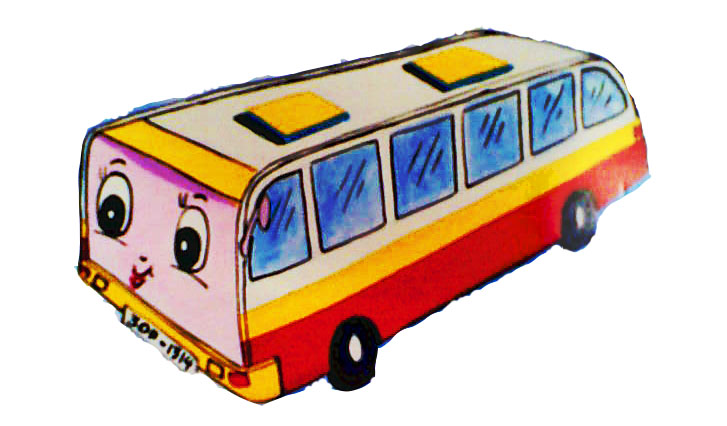 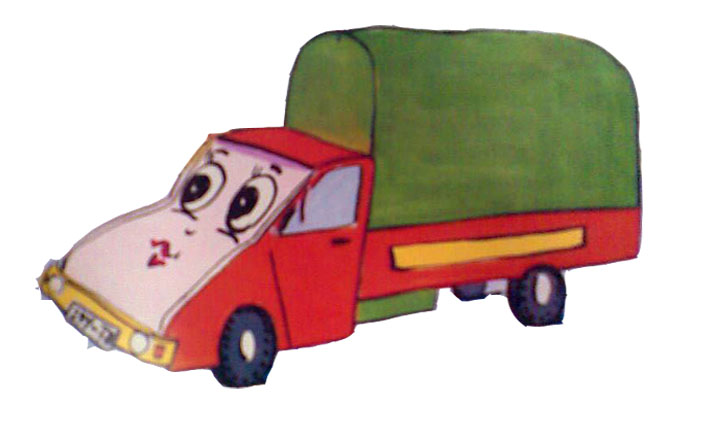 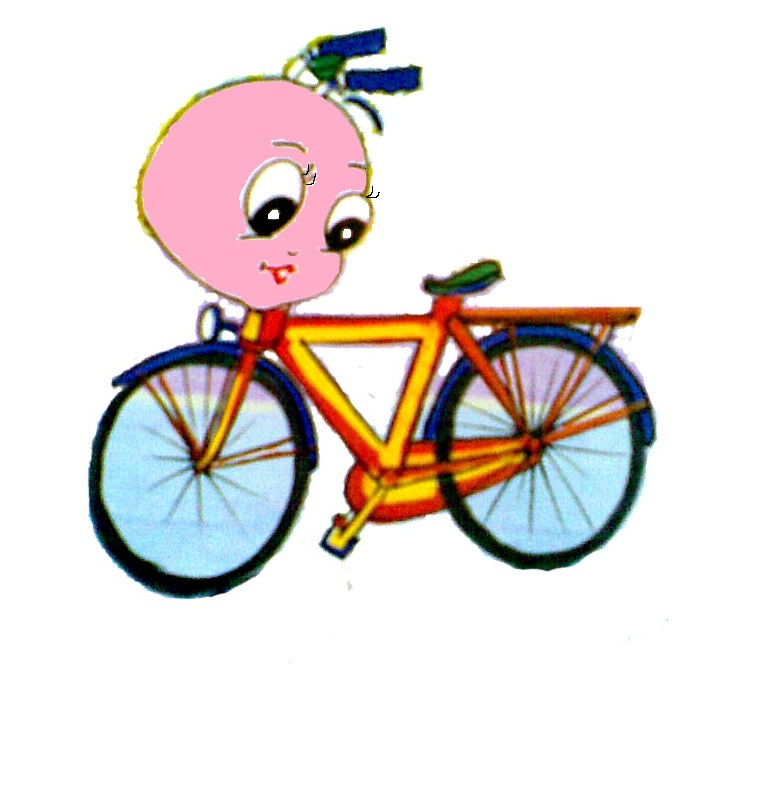 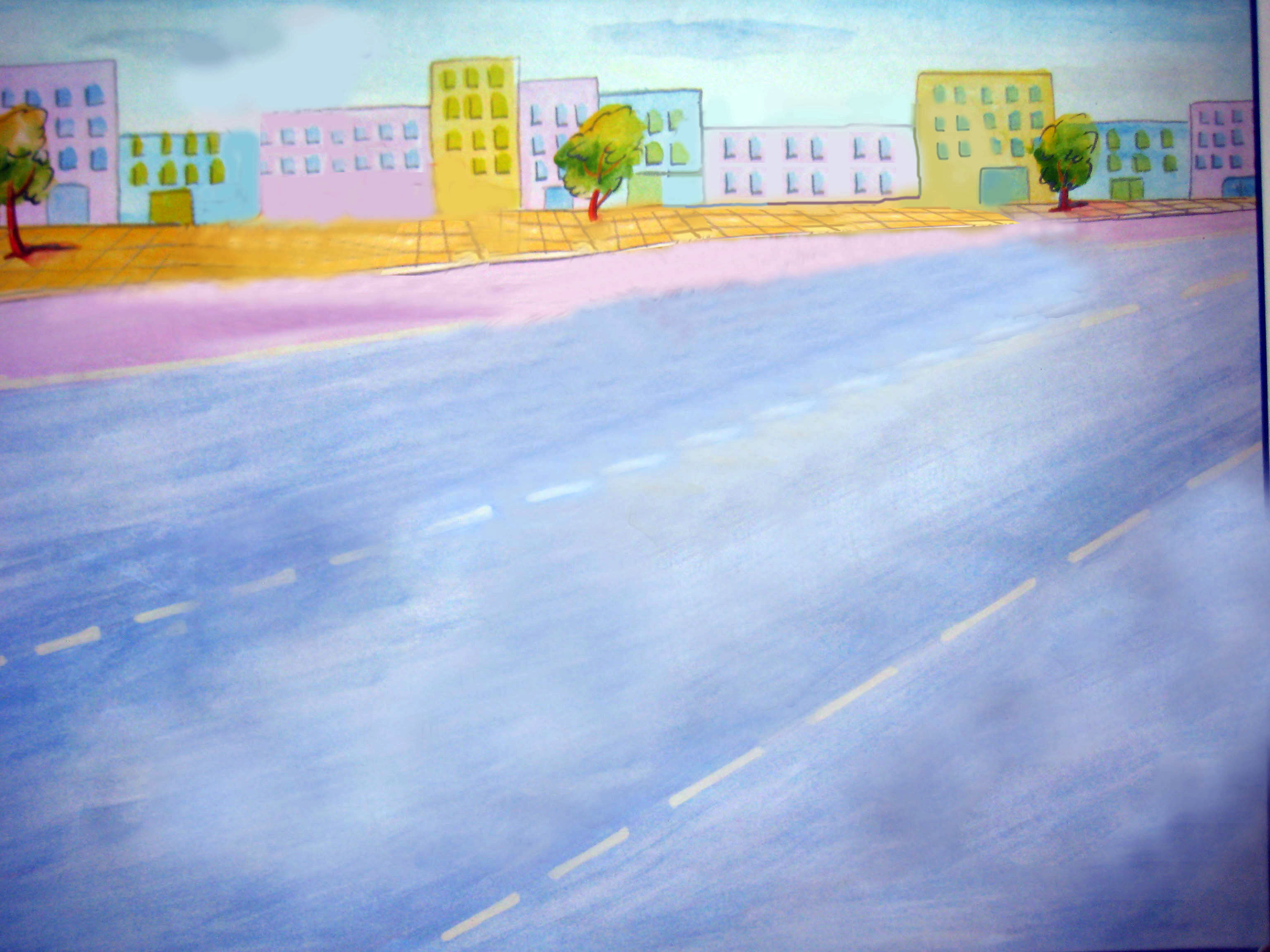 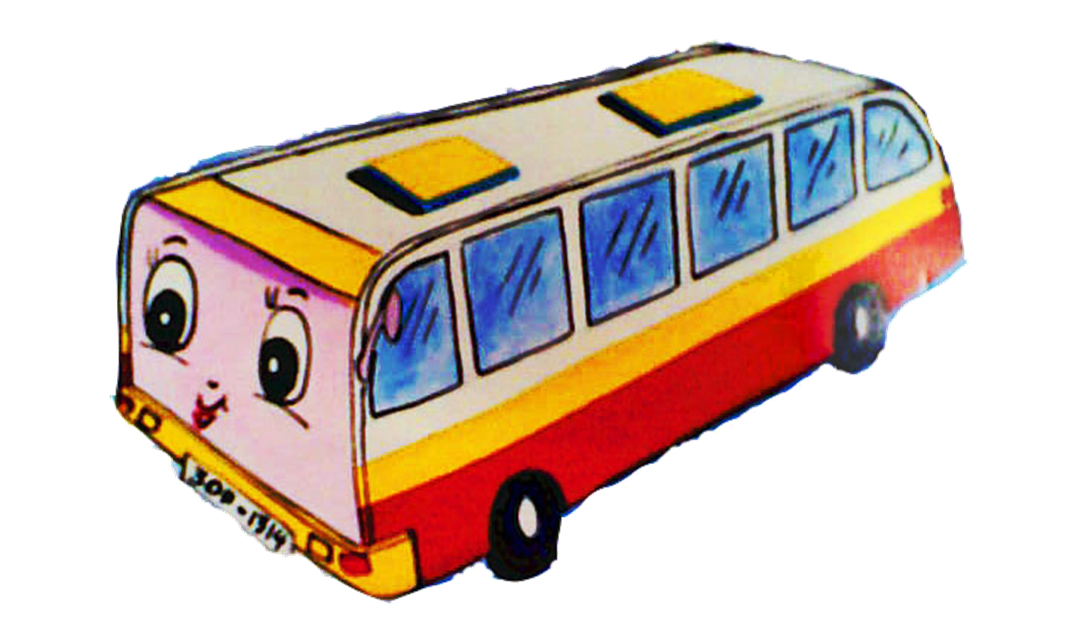 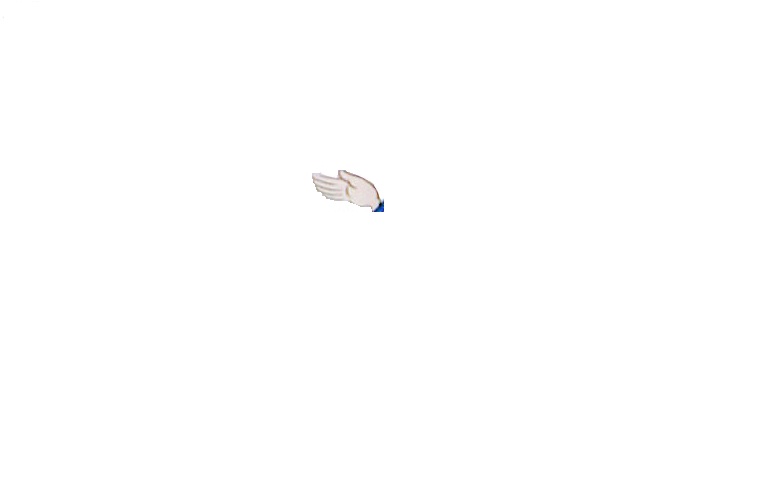 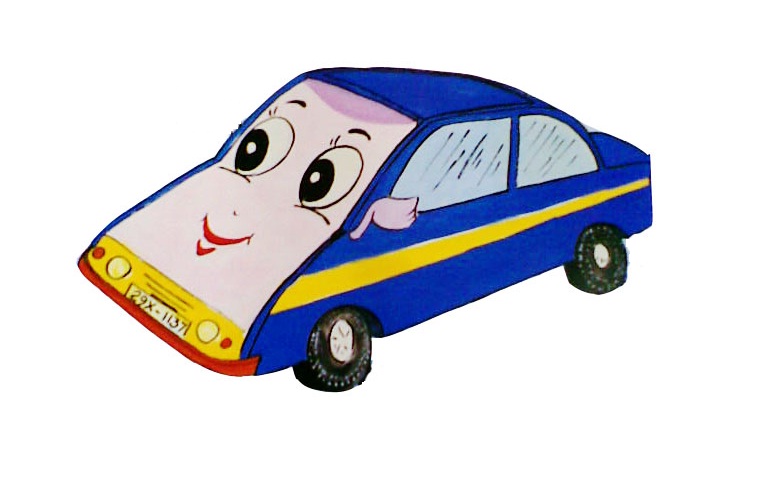 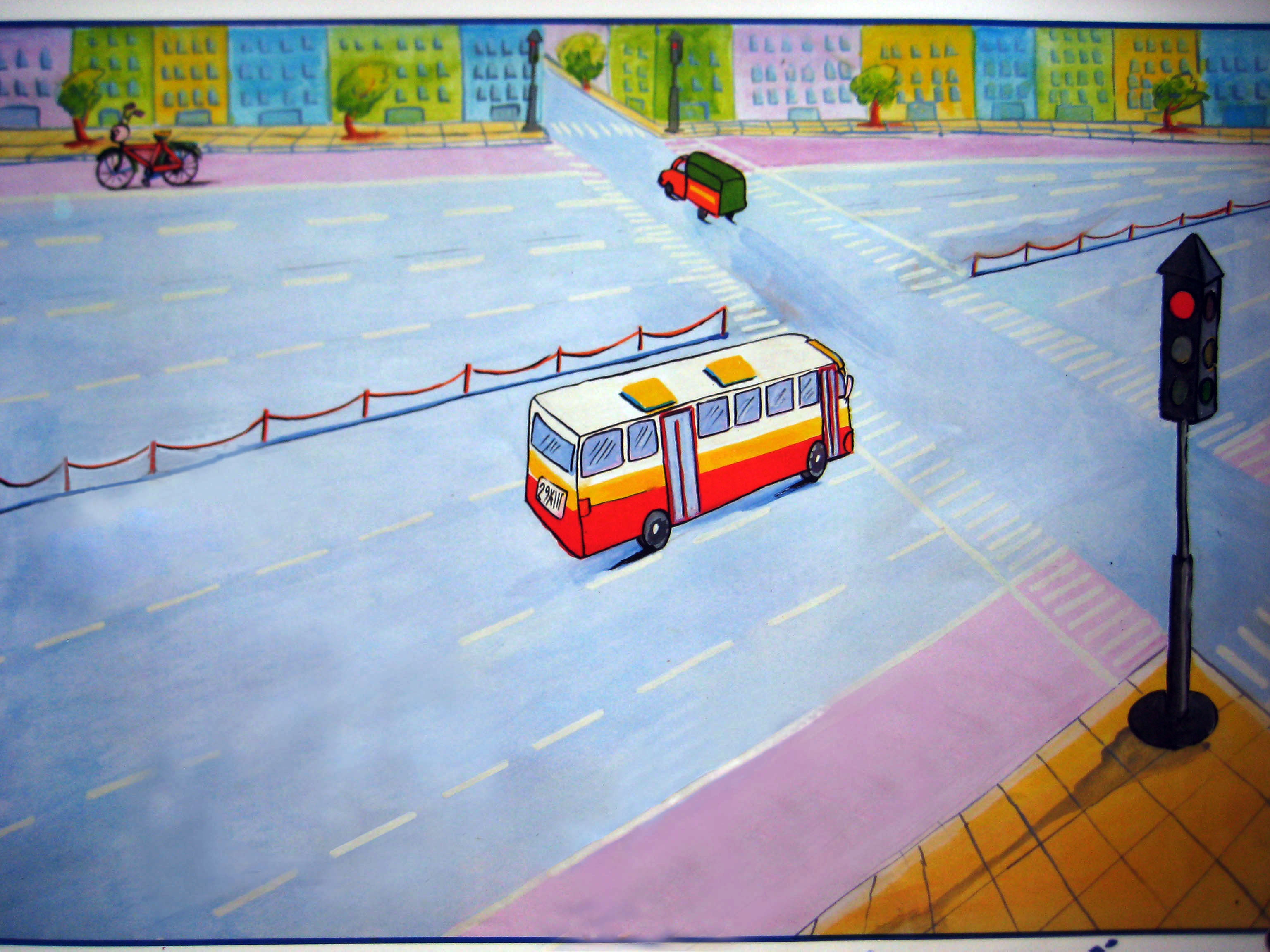 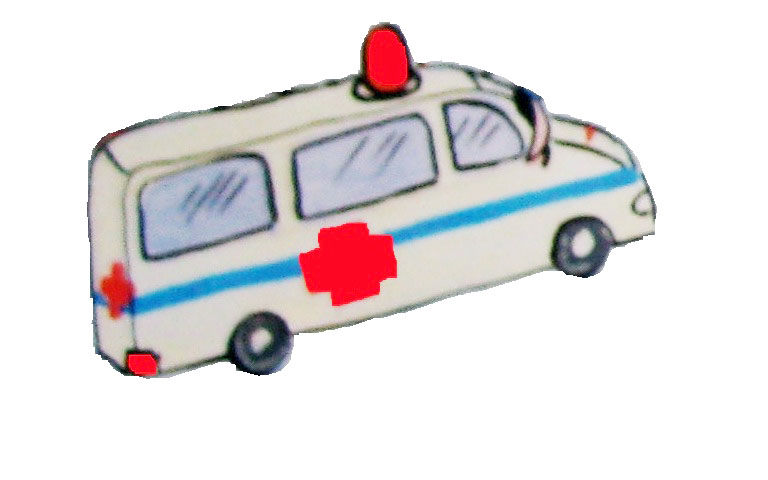 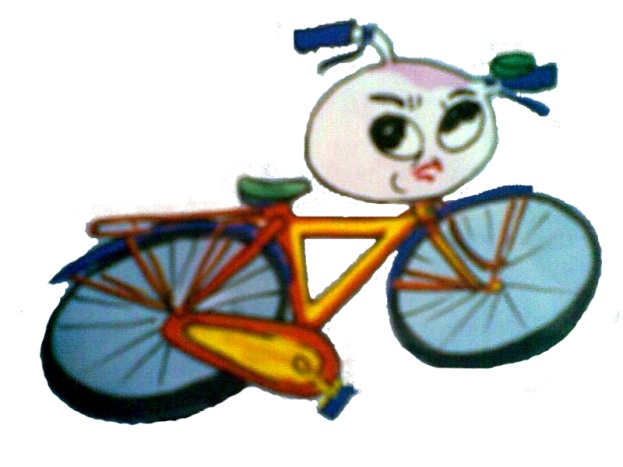 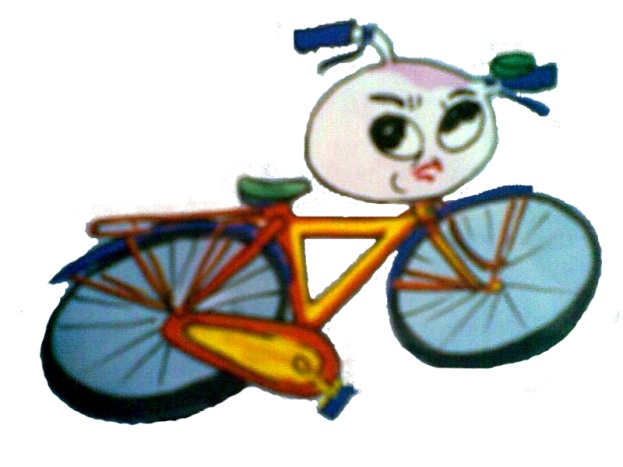 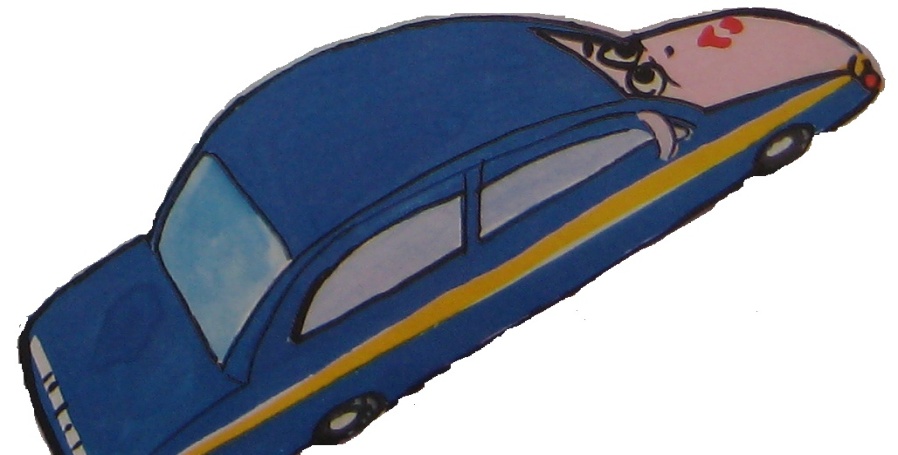 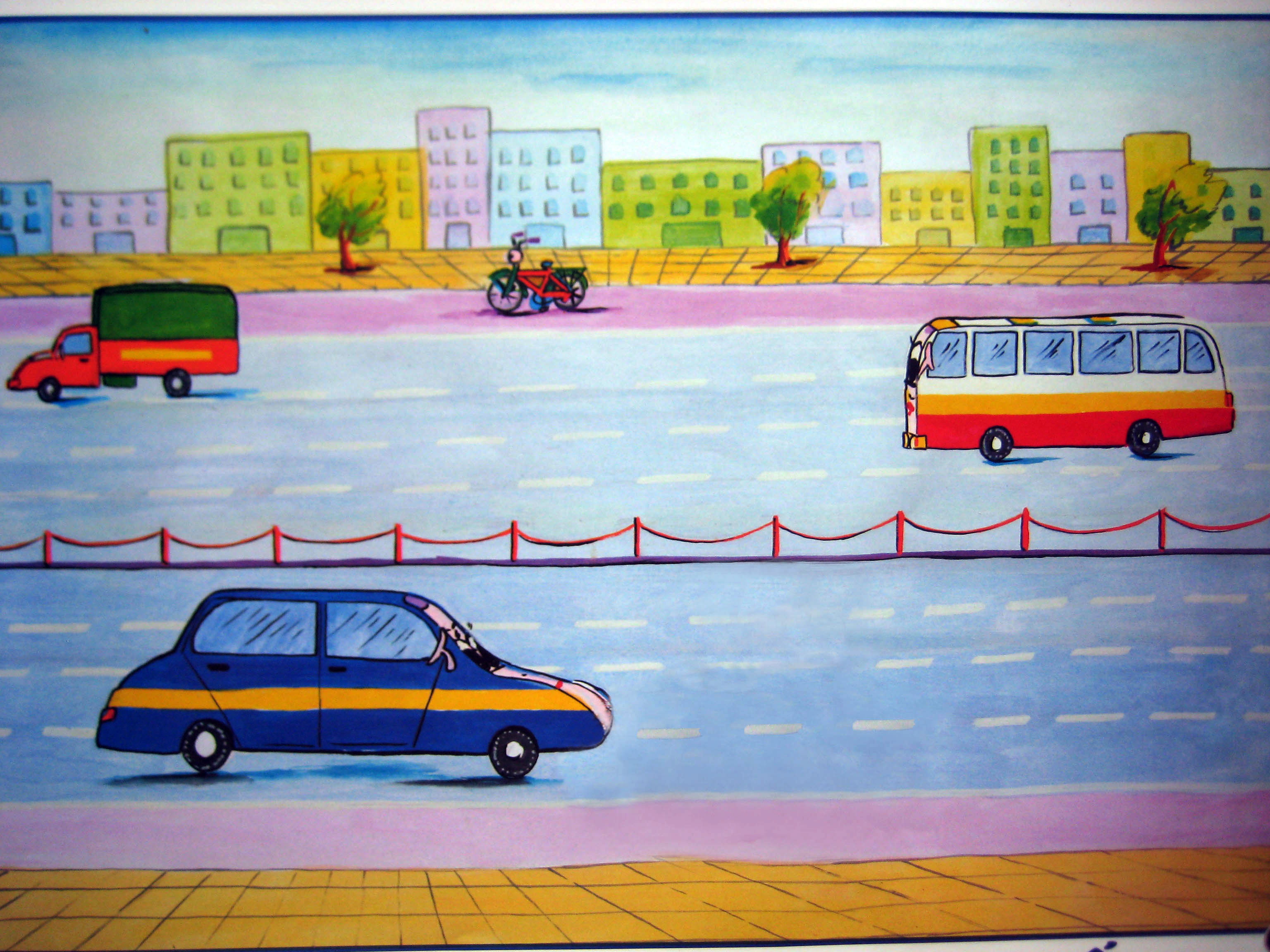 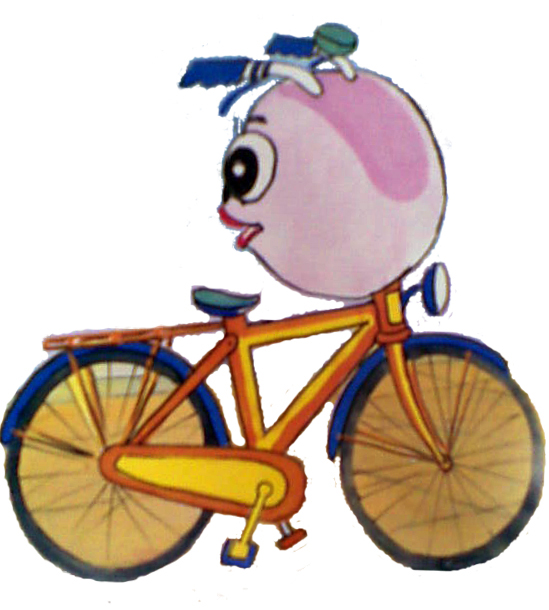 Cô đàm thoại, trích dẫn làm rõ ý
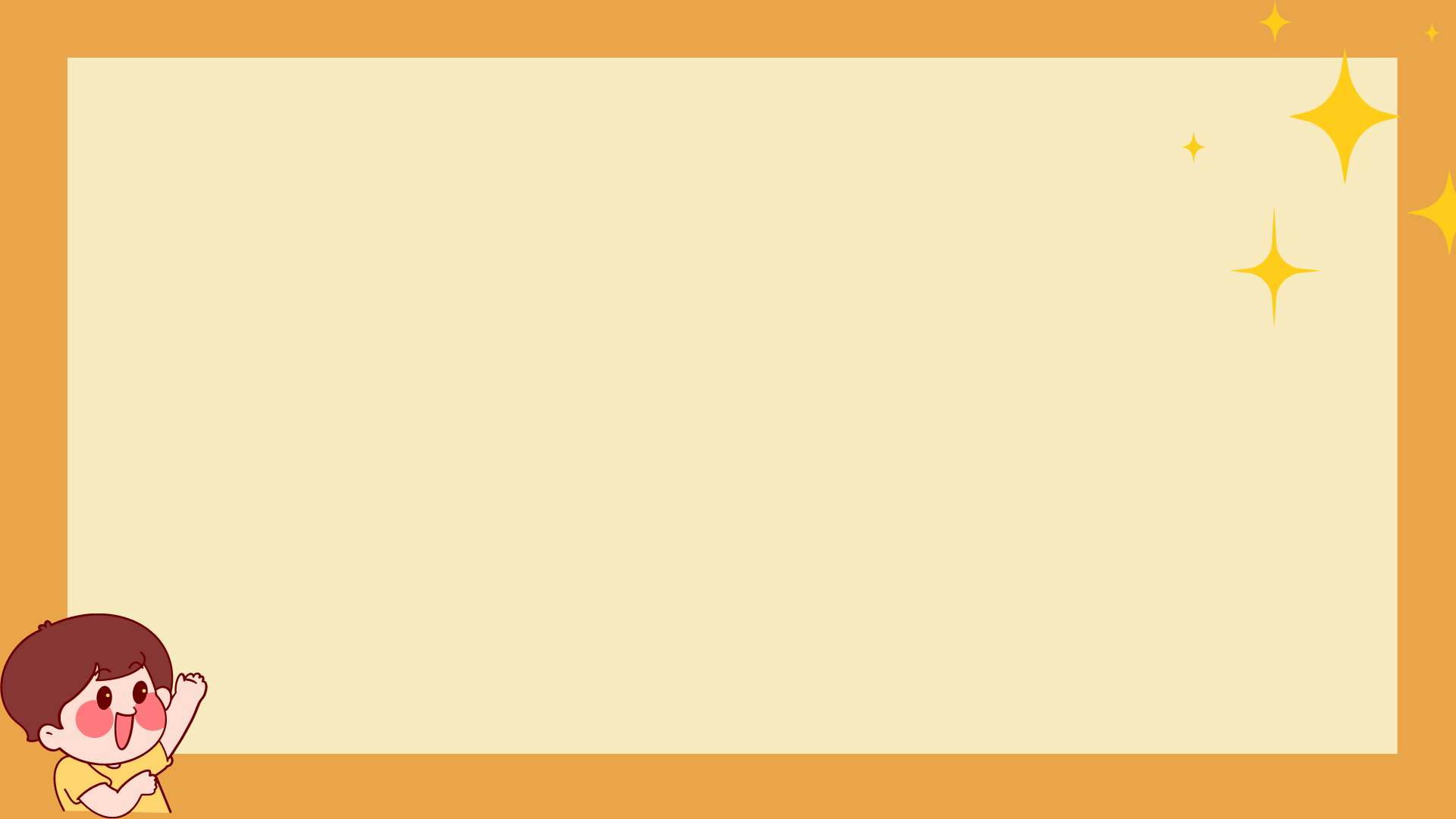 Câu truyện có tên là gì?
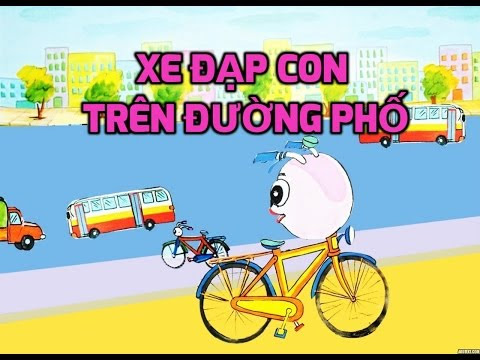 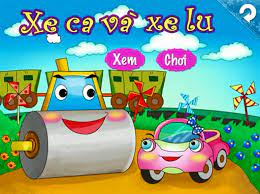 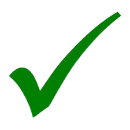 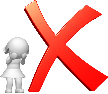 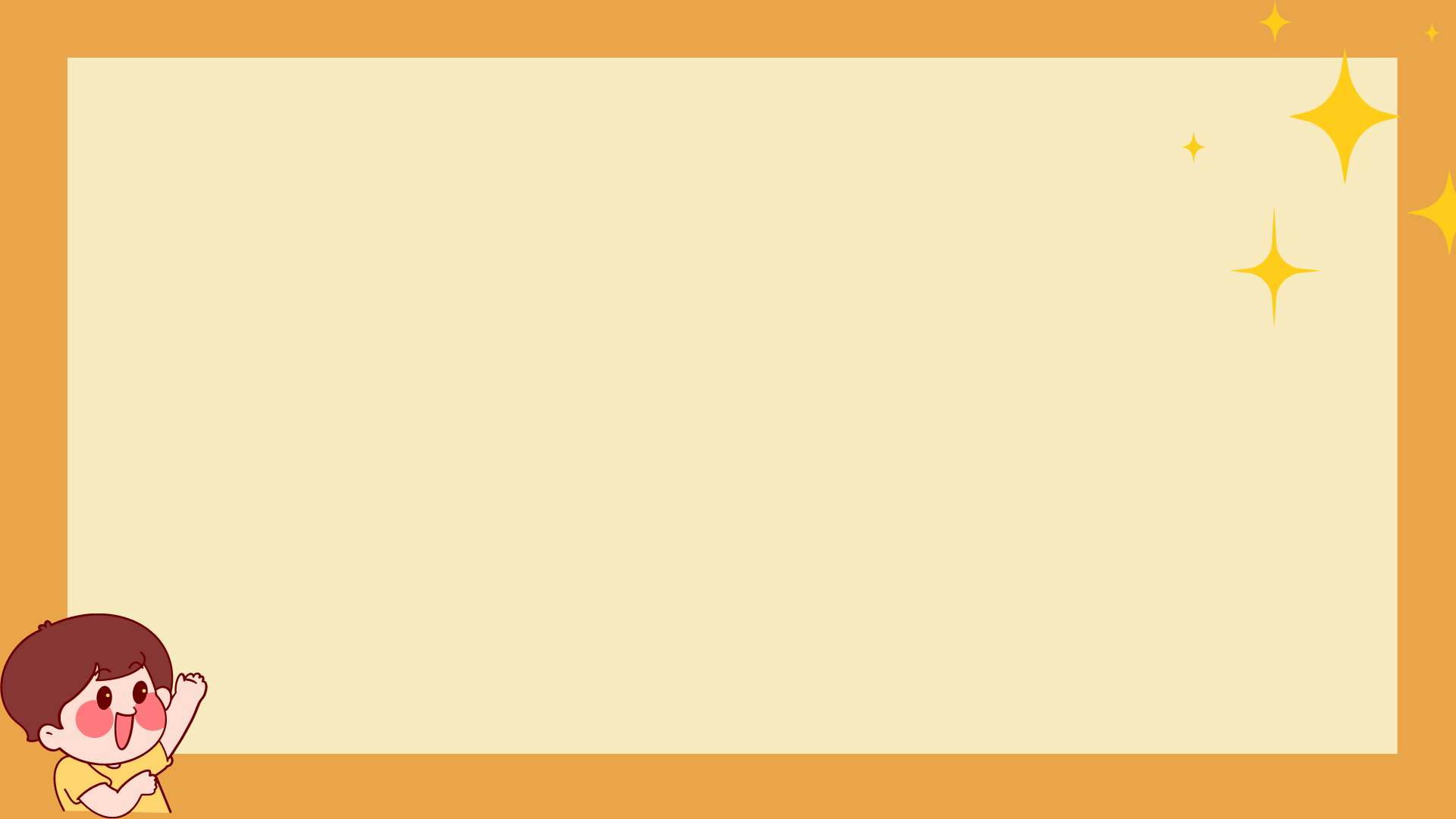 Trong truyện có những nhân vật nào?
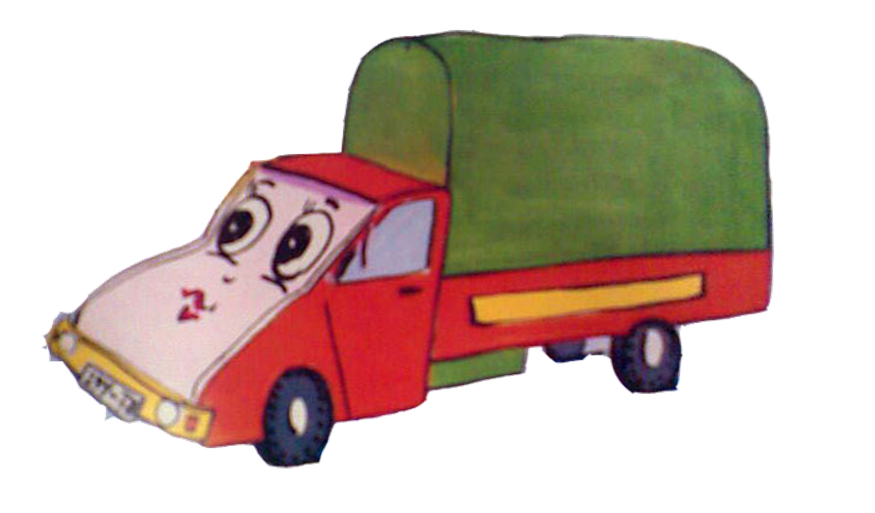 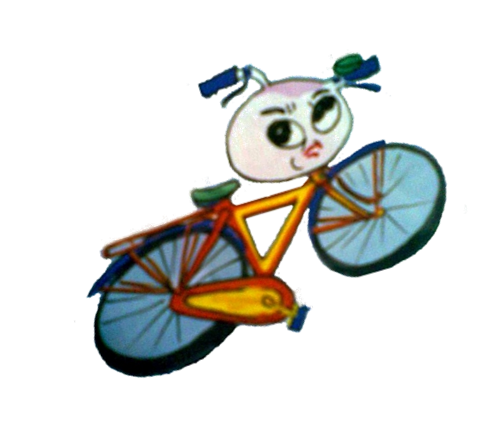 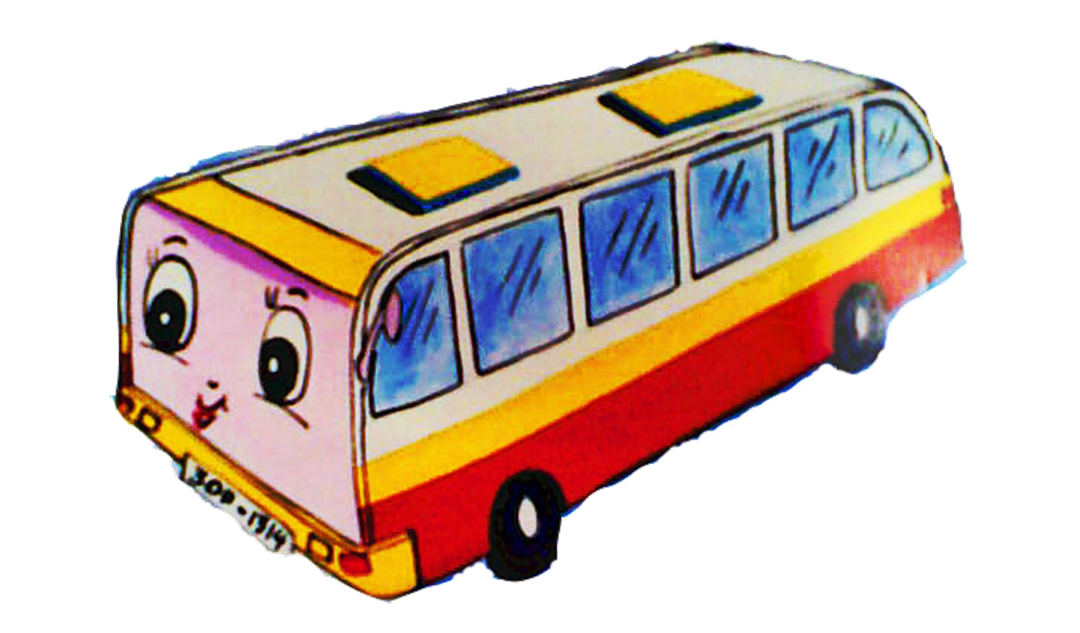 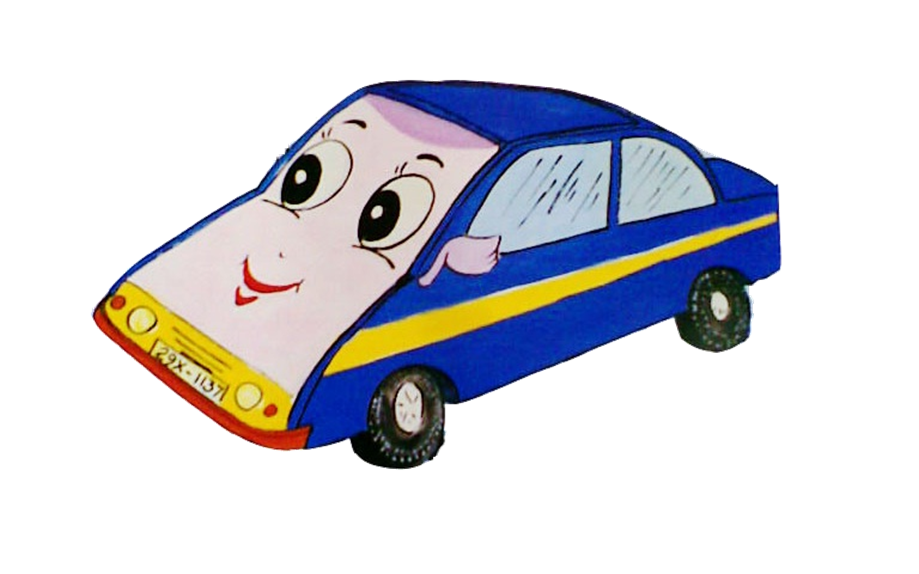 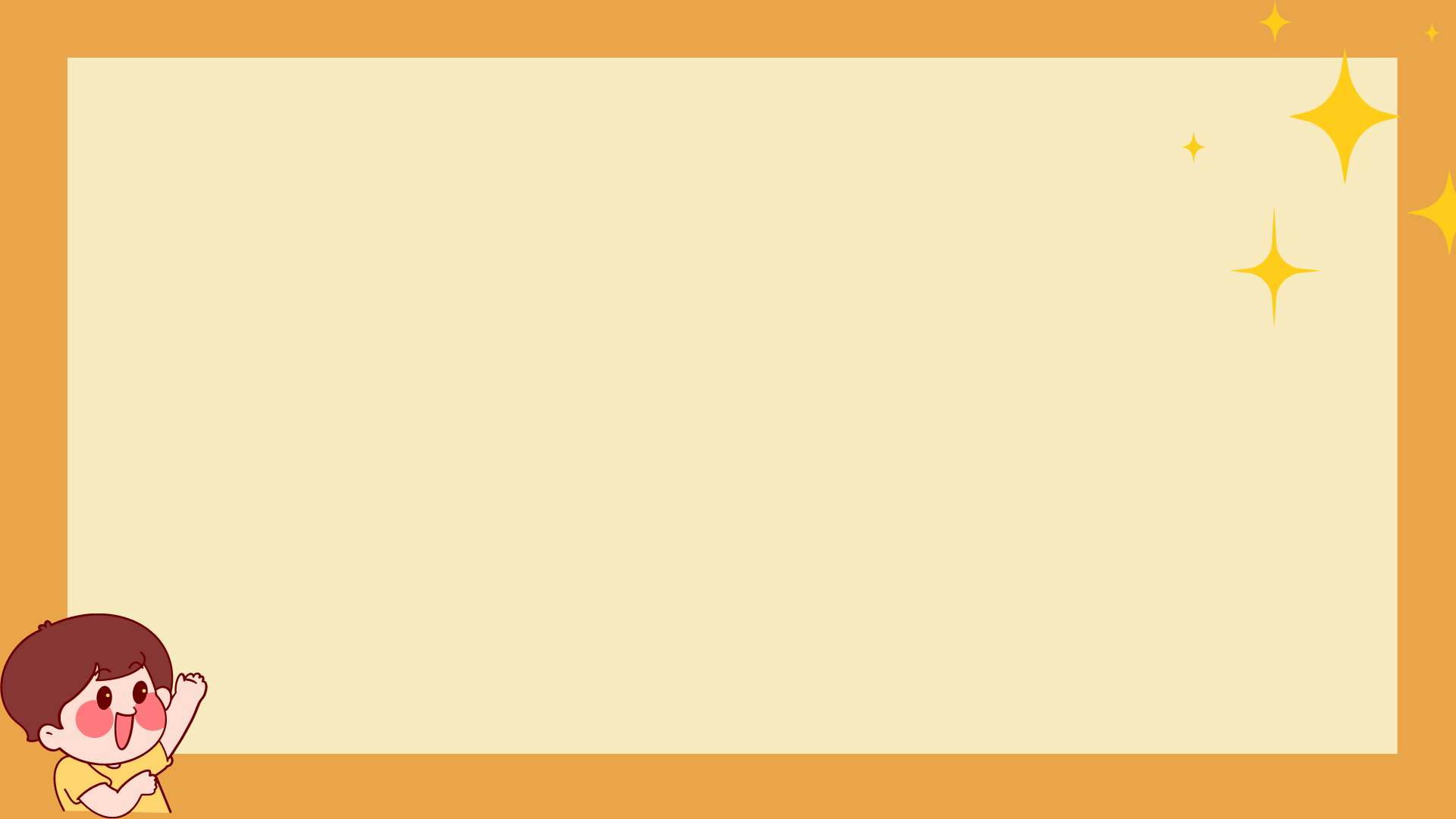 Vừa ra khỏi nhà, Xe Đạp con đã thấy trên đường phố đầy ắp những gì?
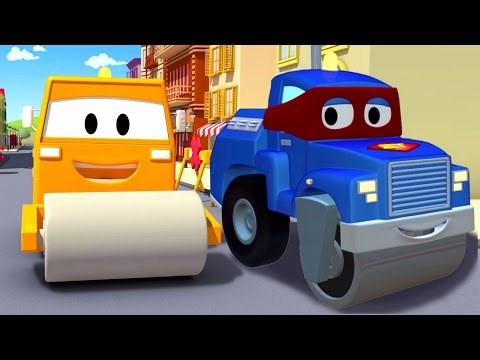 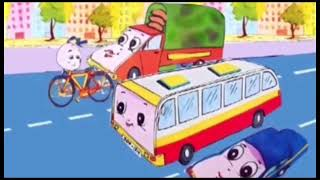 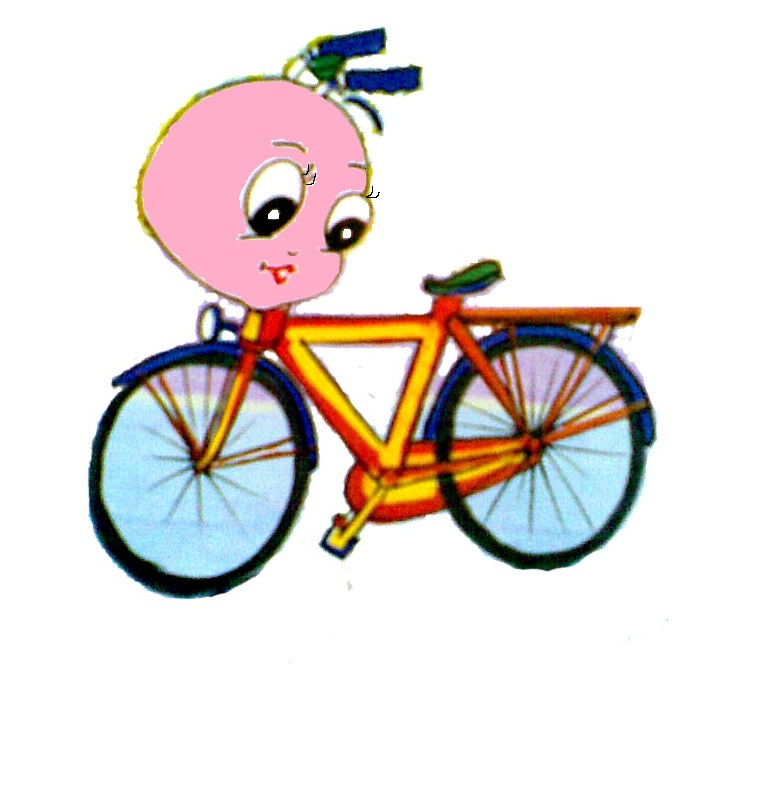 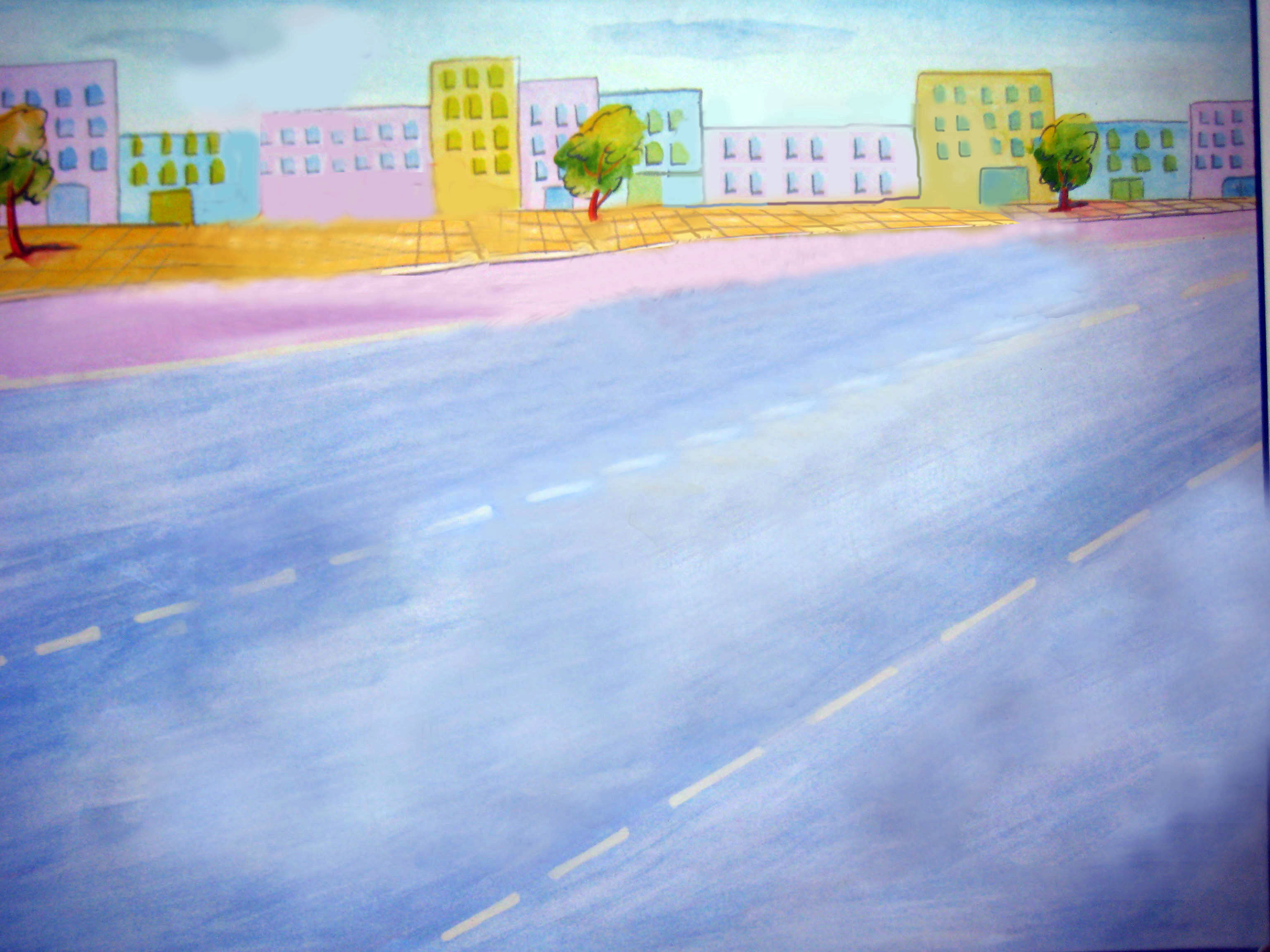 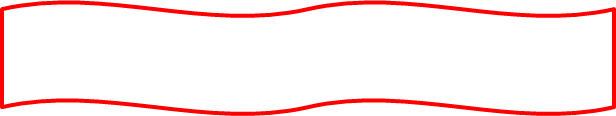 Xe đạp gặp bác Tải chở gì?
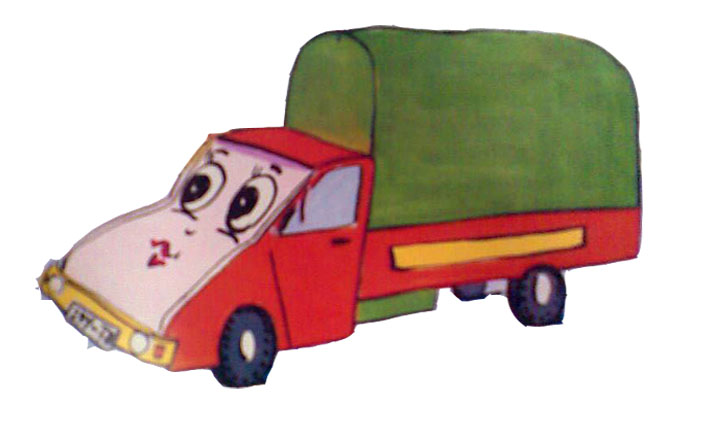 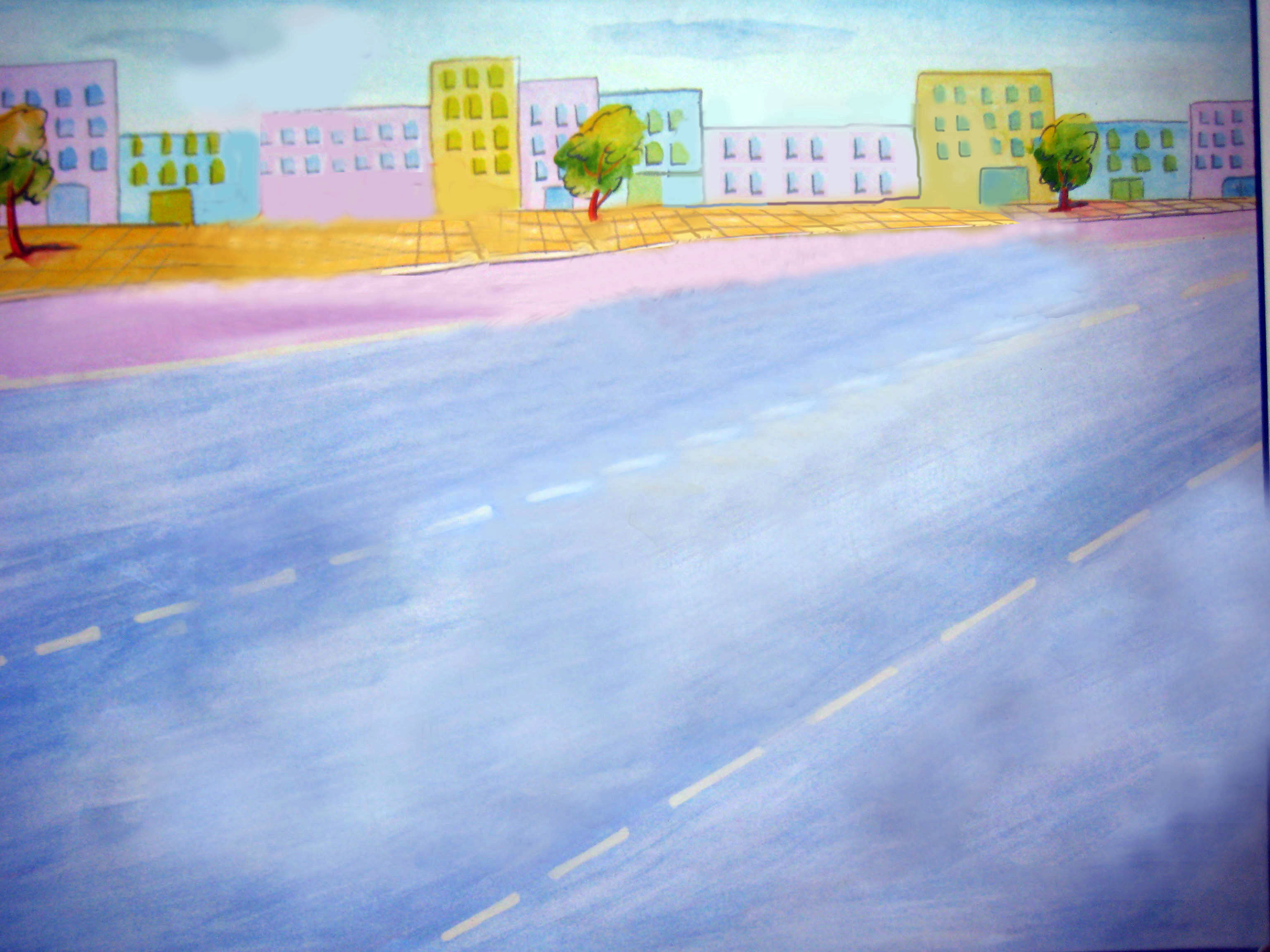 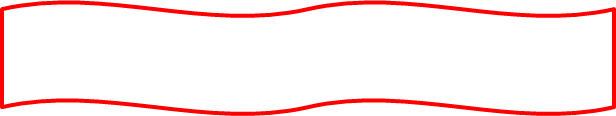 Xe đạp hỏi bác Tải điều gì?
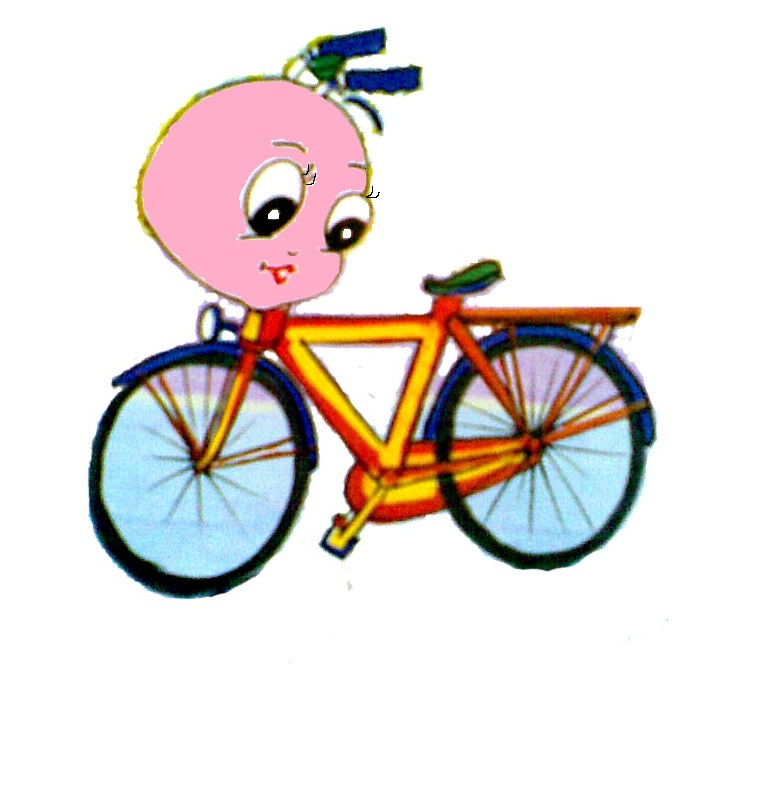 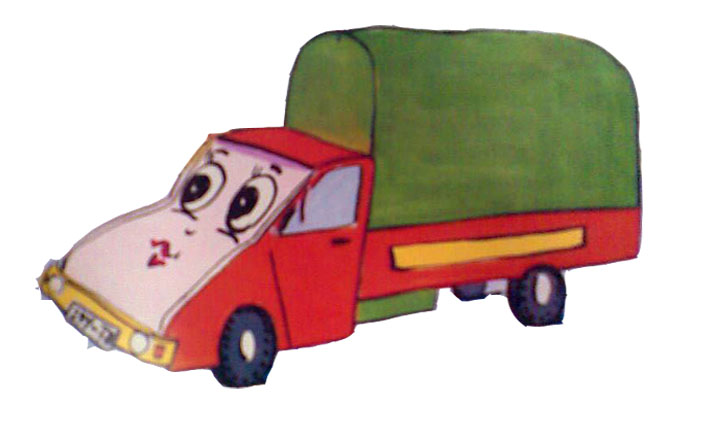 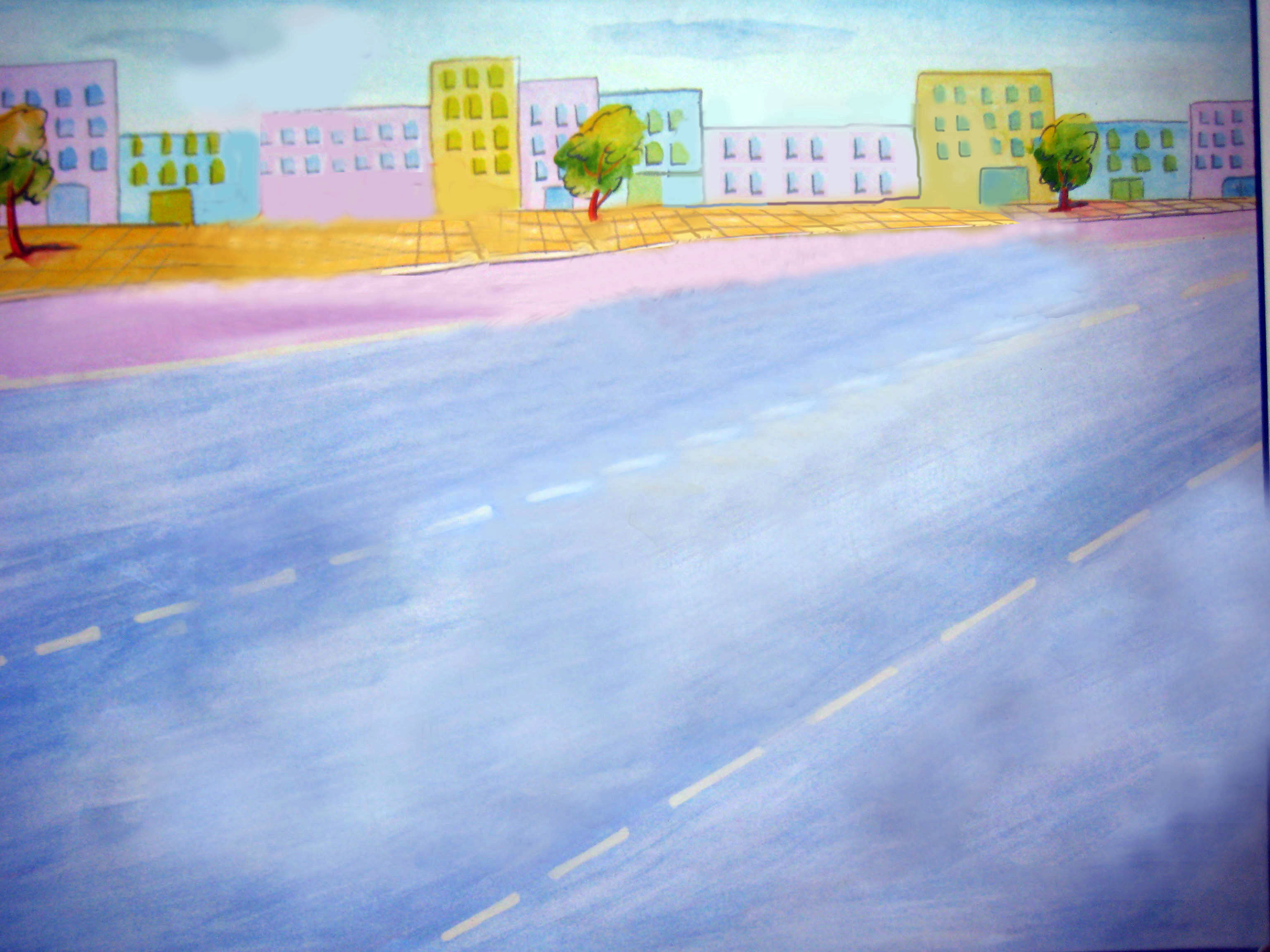 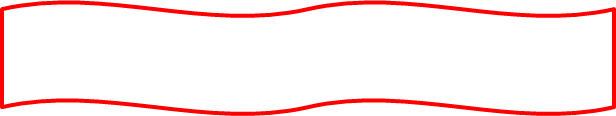 Theo các con bác Tải chở gạo để giúp ích cho ai?
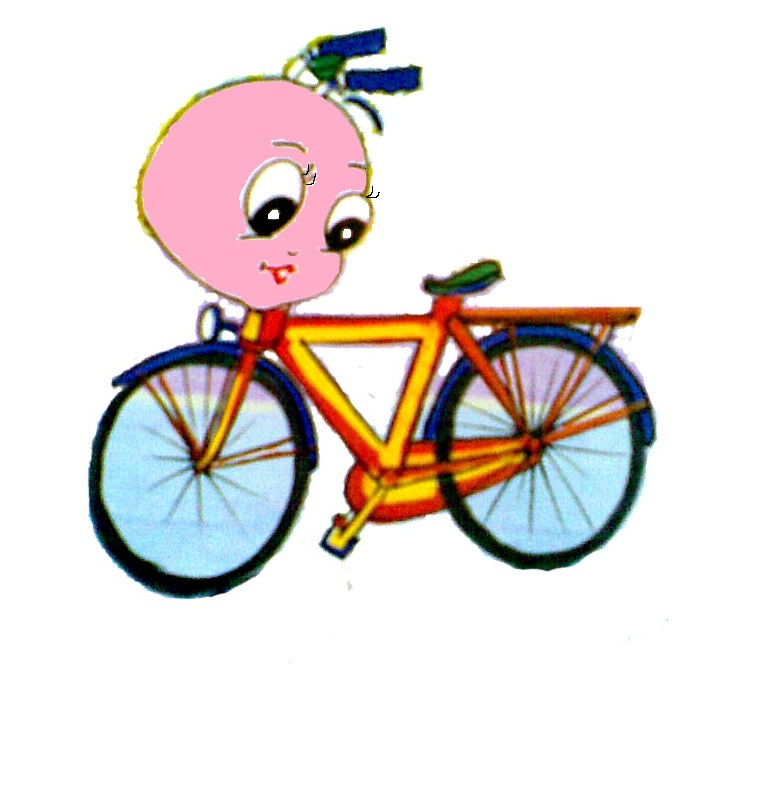 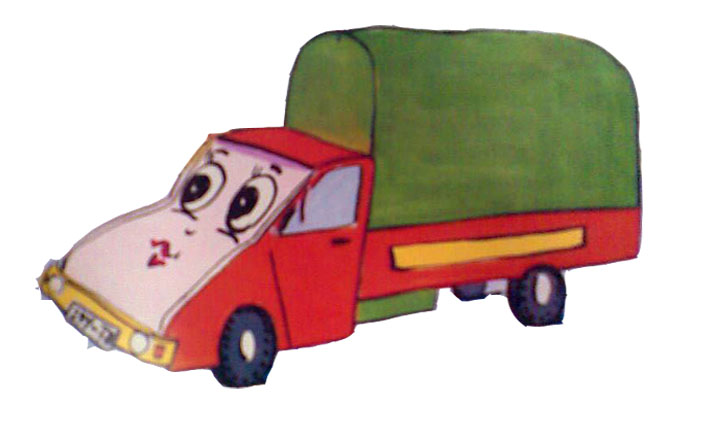 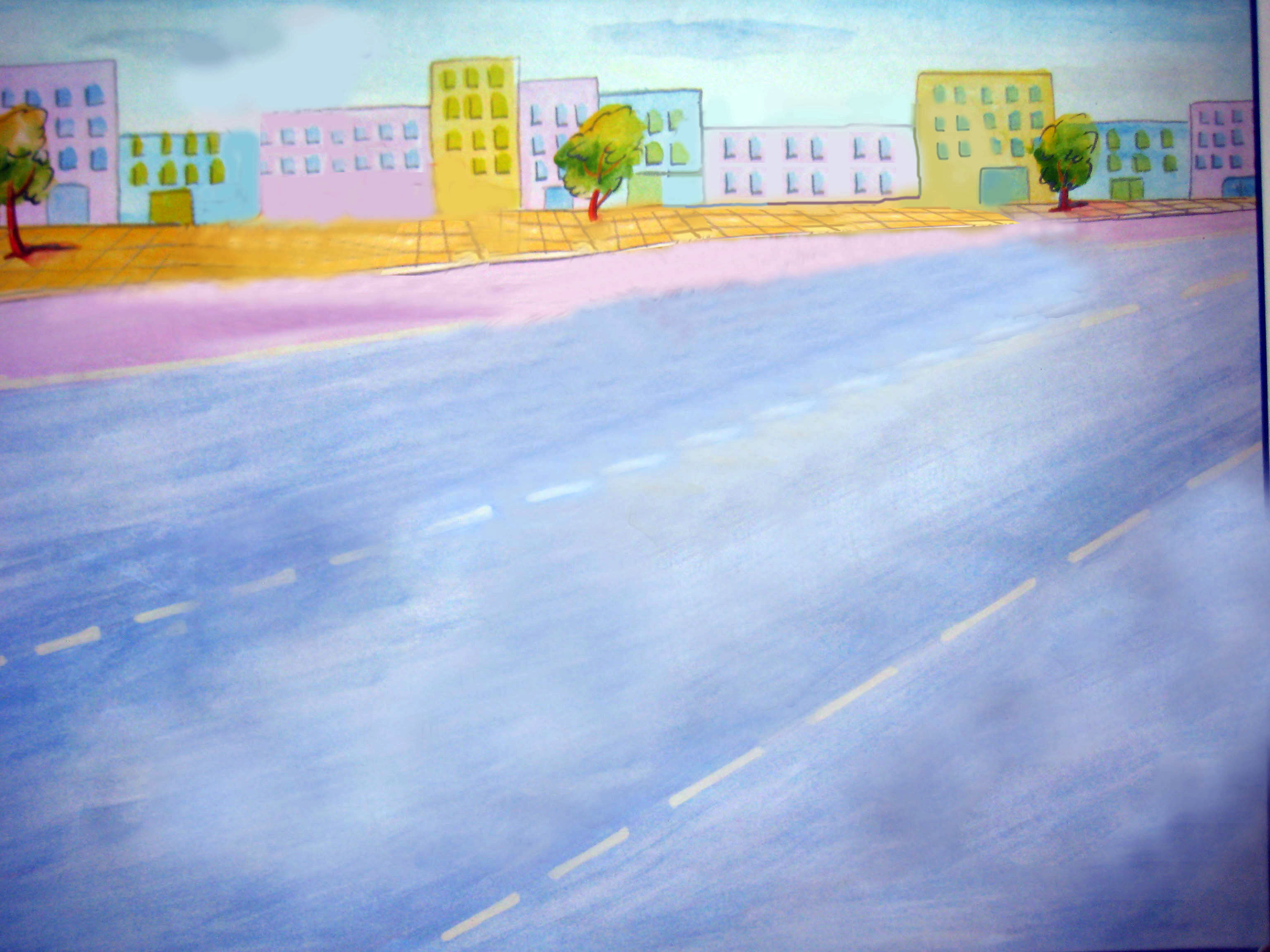 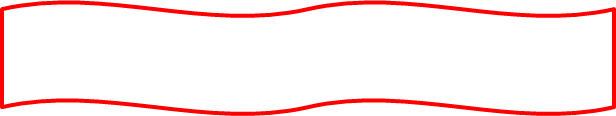 Xe Đạp đã gặp ai ?
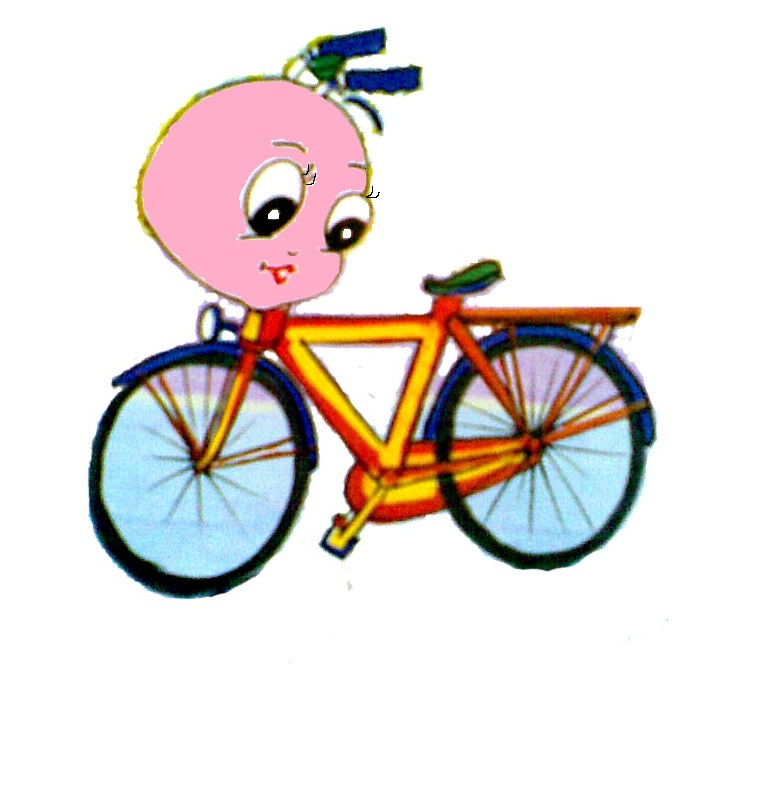 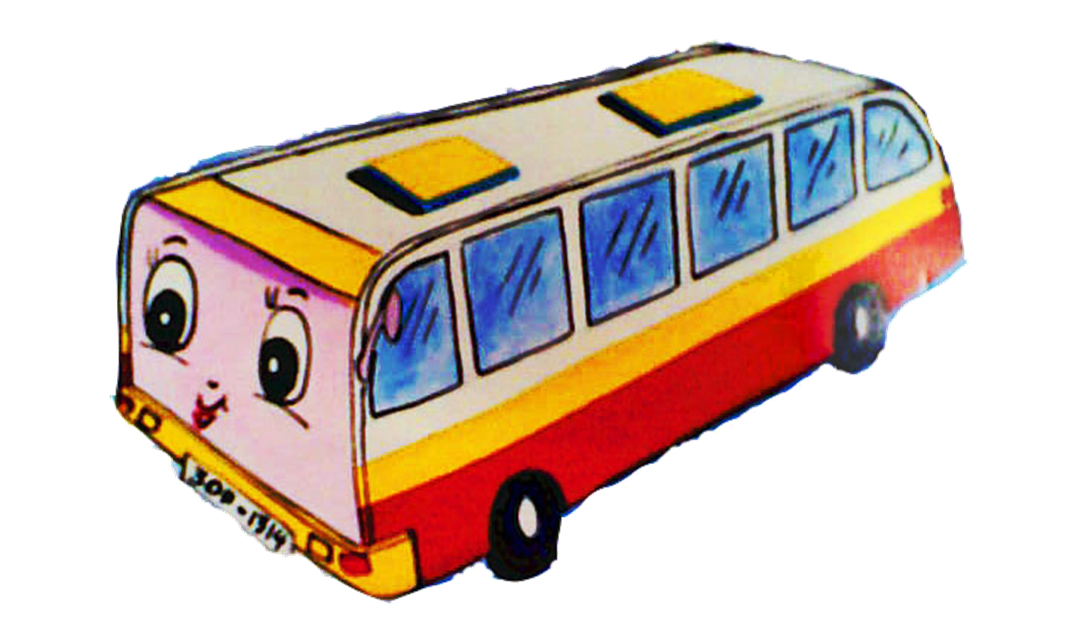 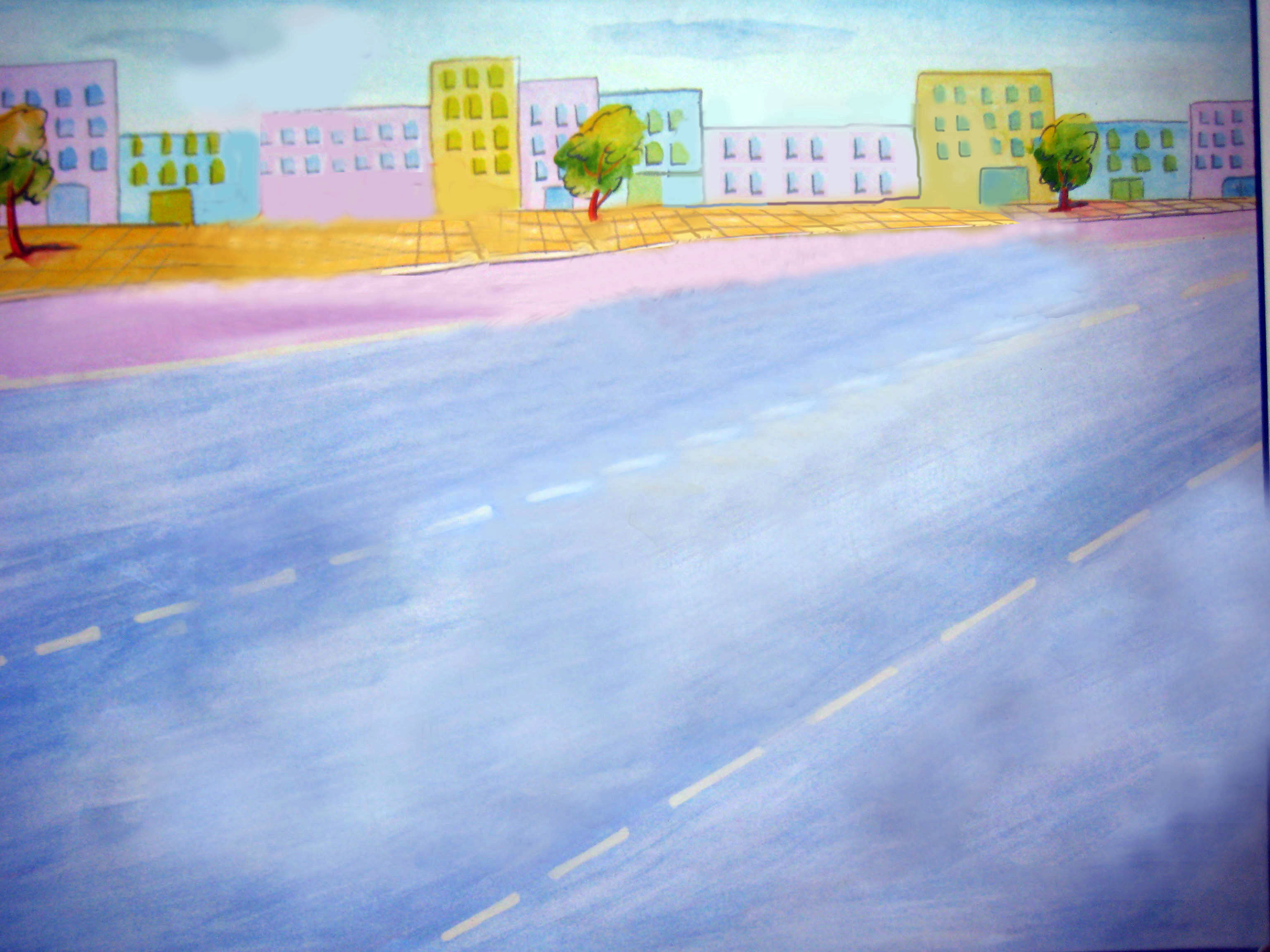 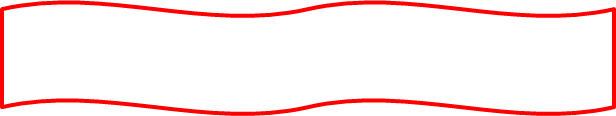 Xe đạp đã nói gì với chú Xe Buýt?
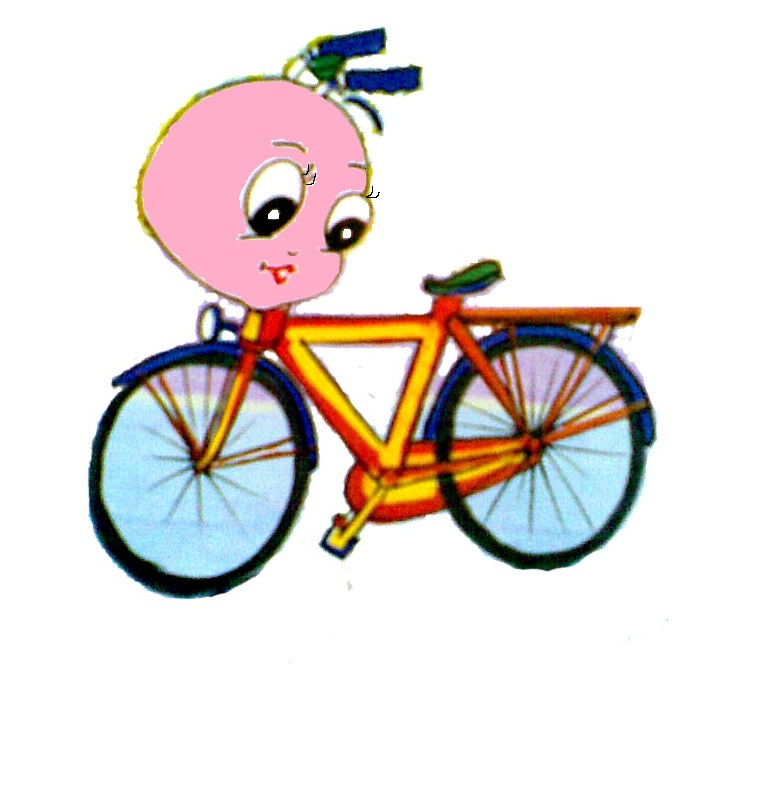 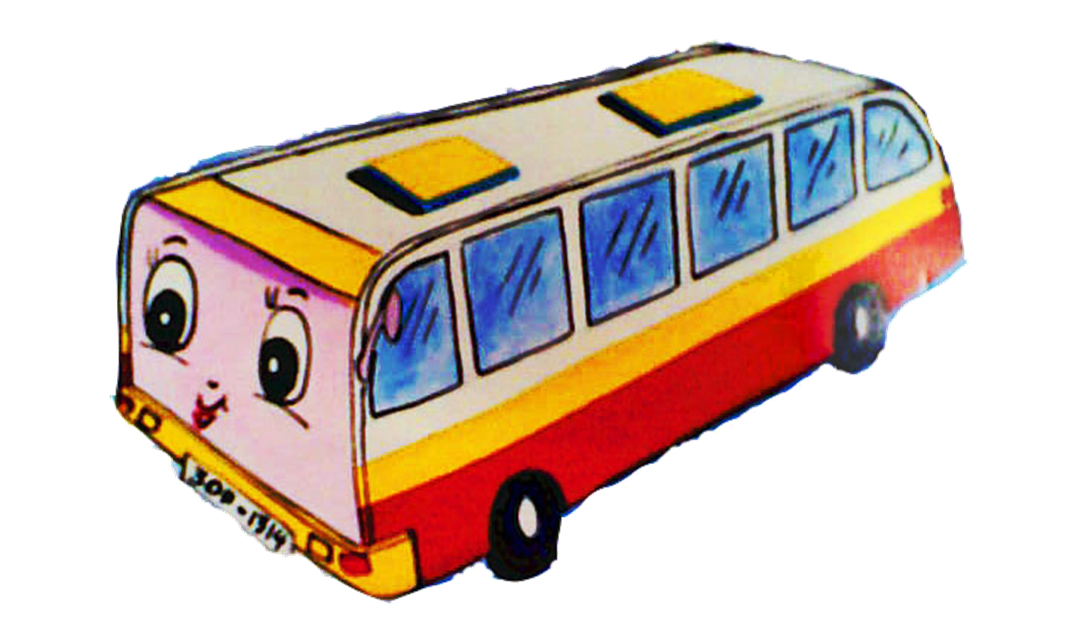 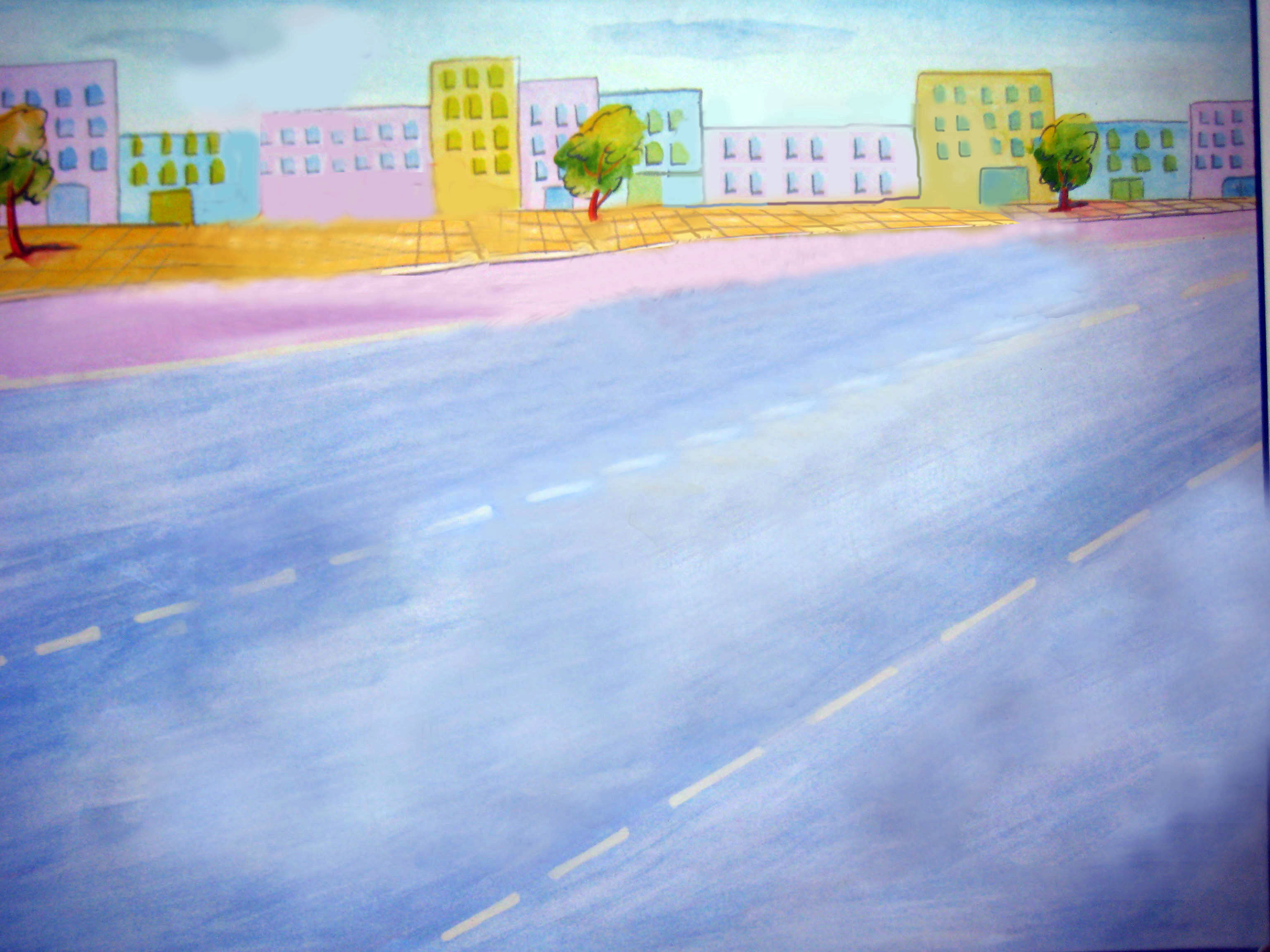 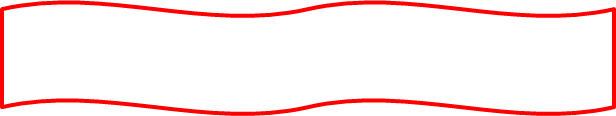 Xe đạp đã nói gì với chú Xe Buýt?
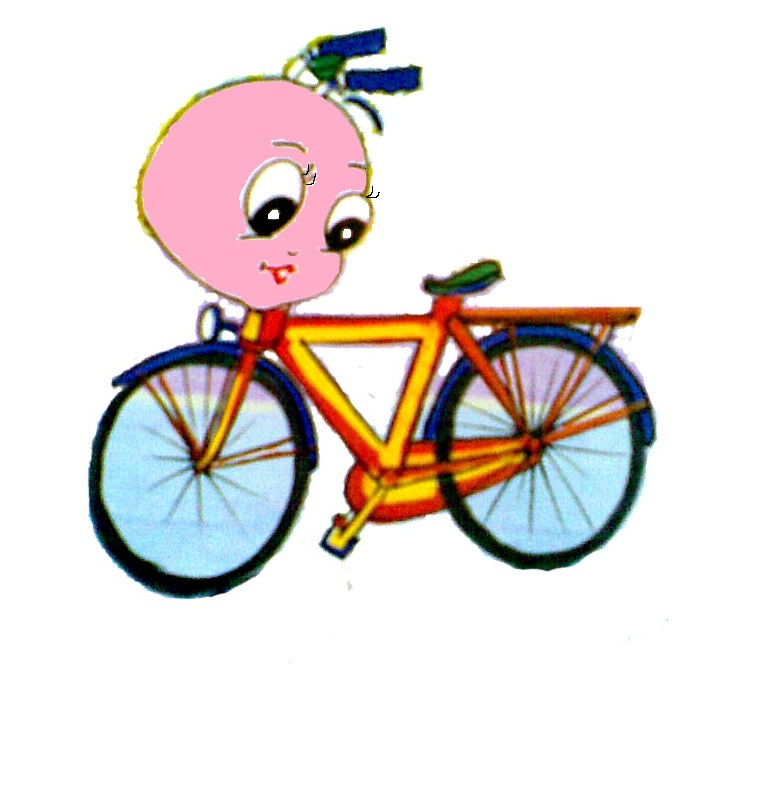 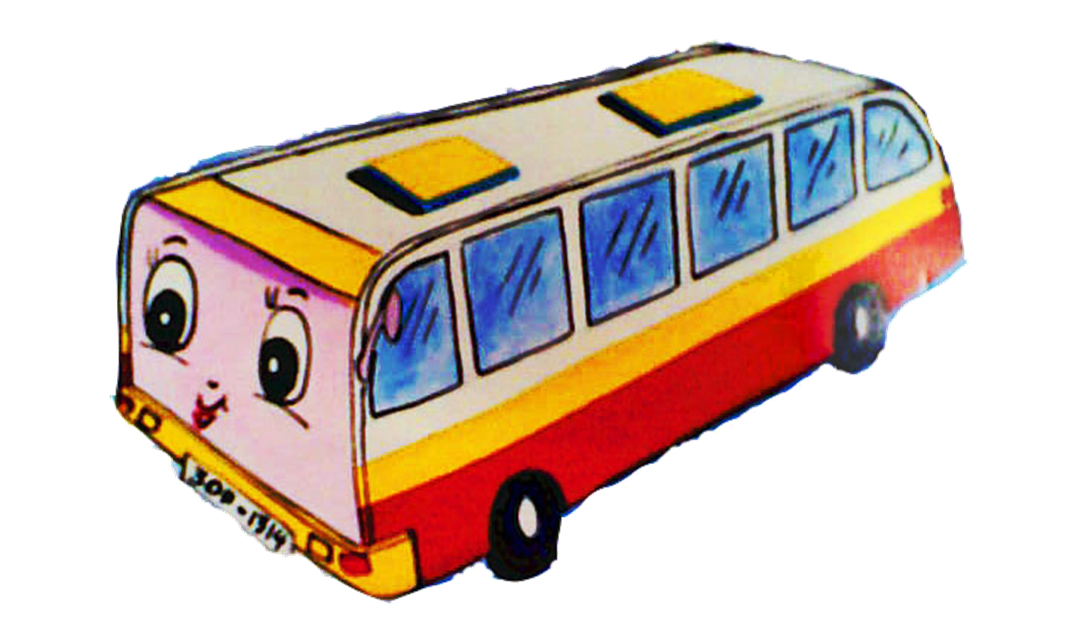 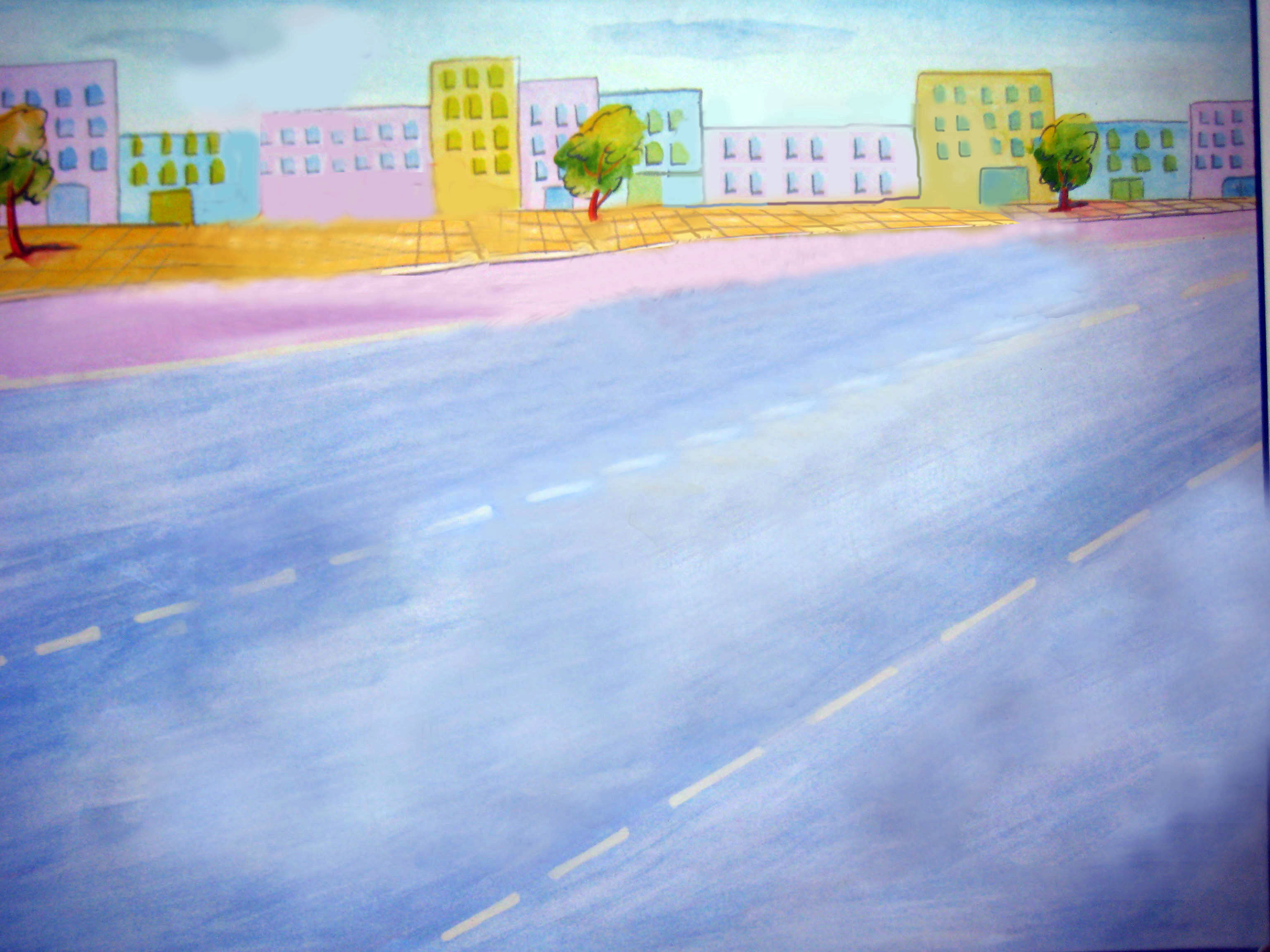 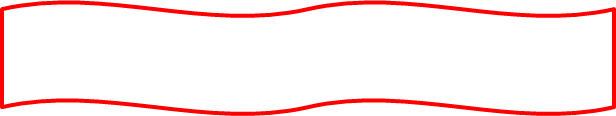 Bác Xe tải đã nói  gì với Xe đạp ?
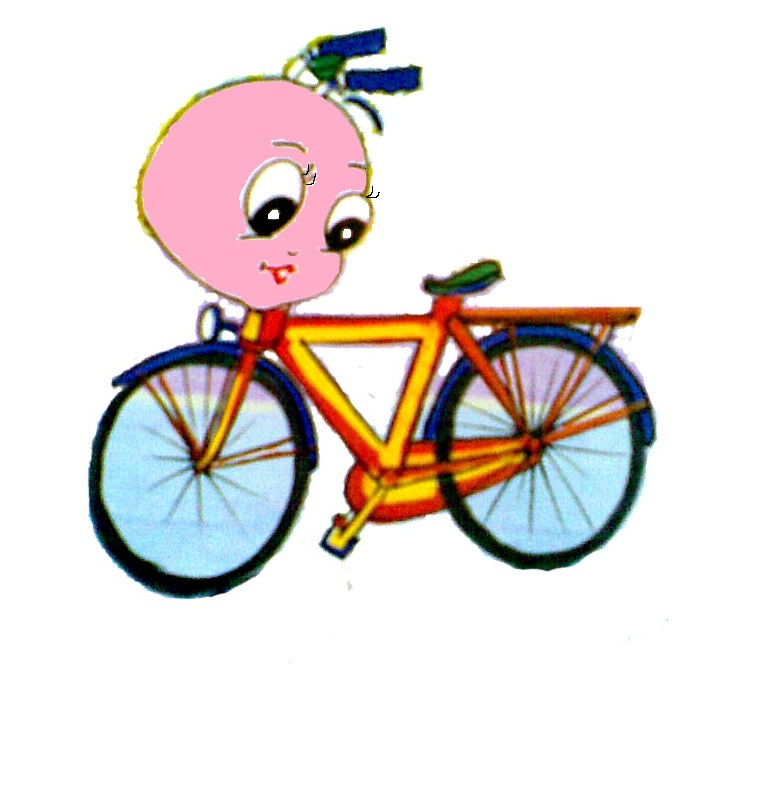 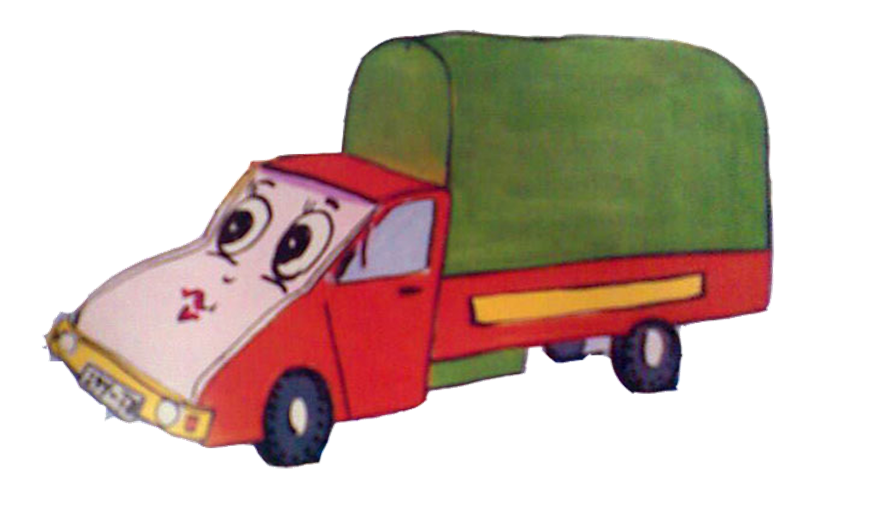 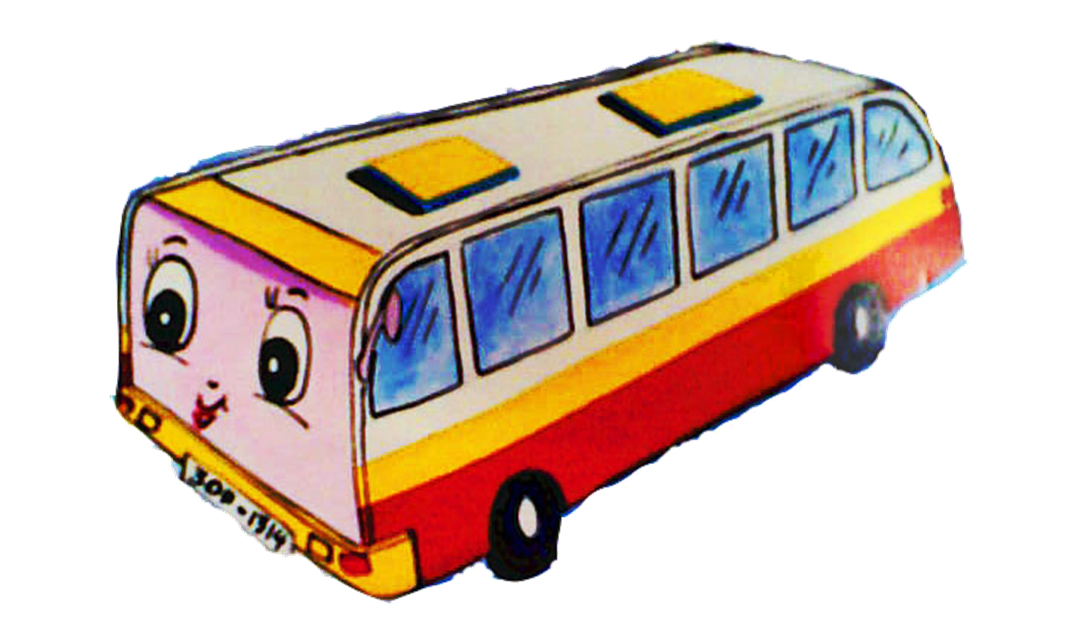 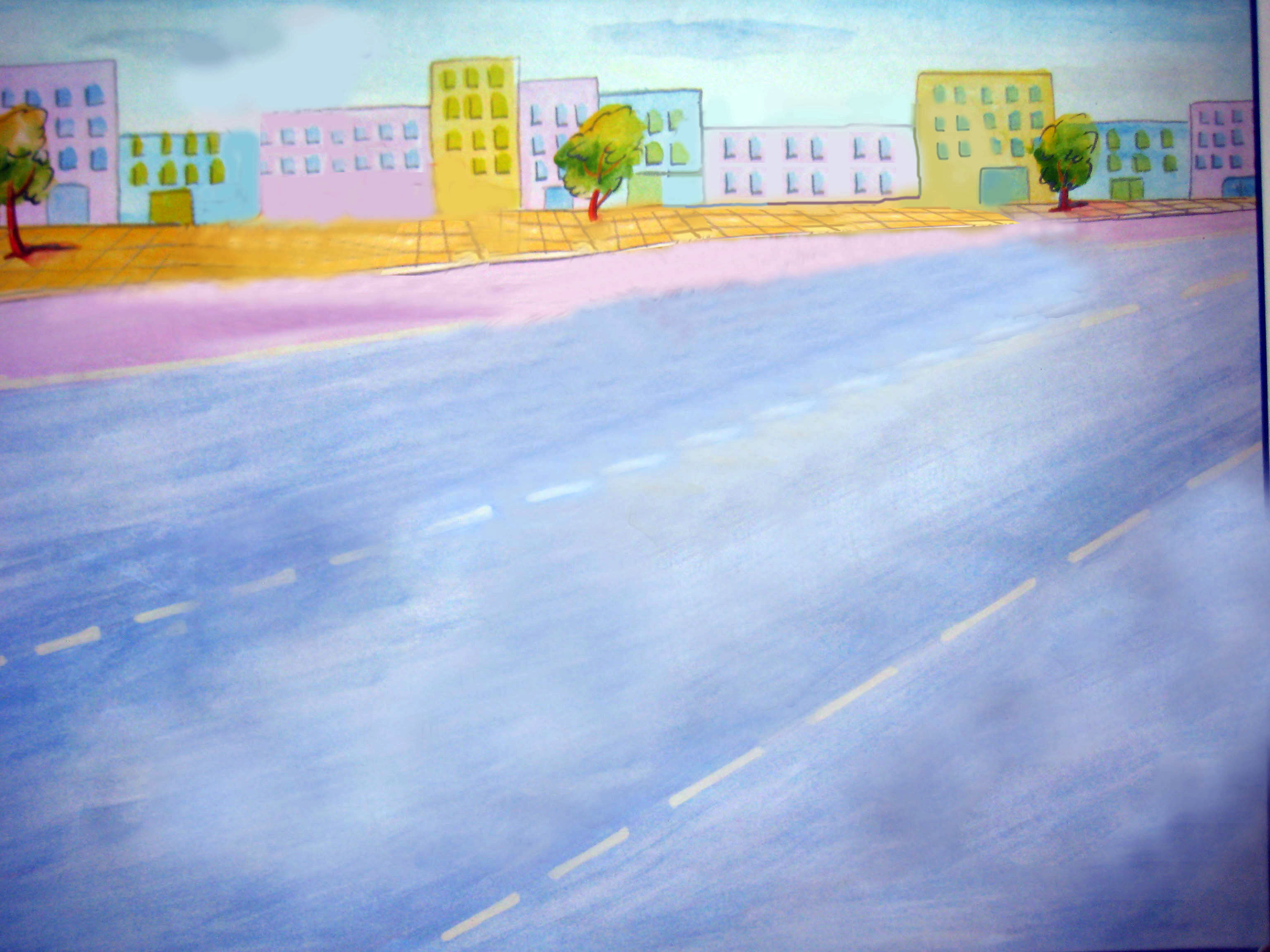 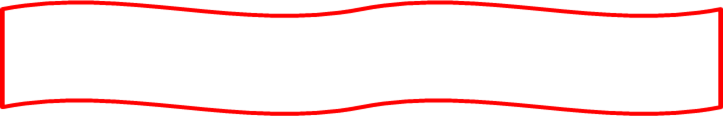 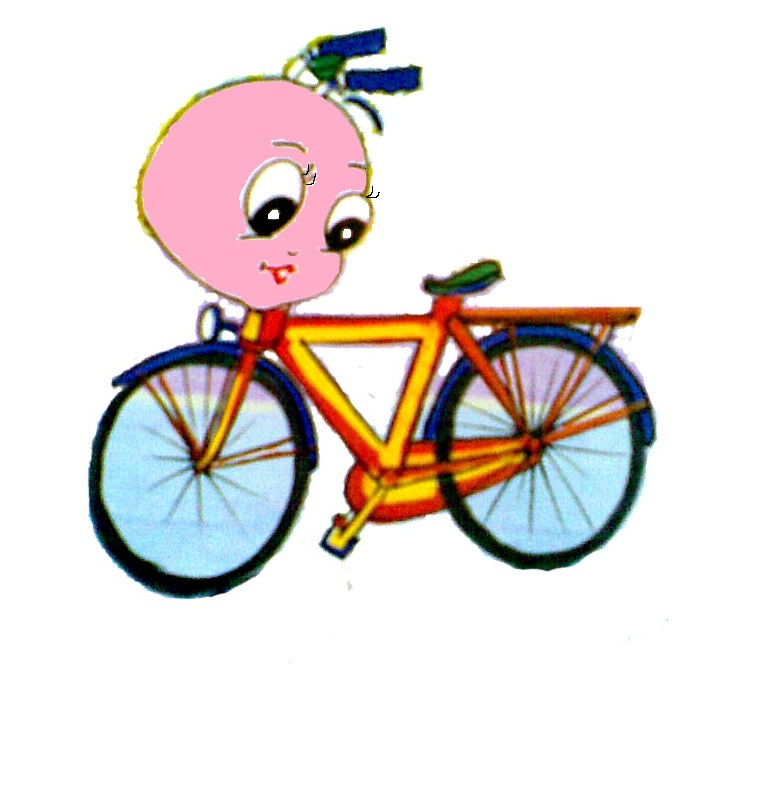 Xe đạp đã gặp chị Xe Hơi, chị đã gọi khẽ Xe đạp con như thế nào?
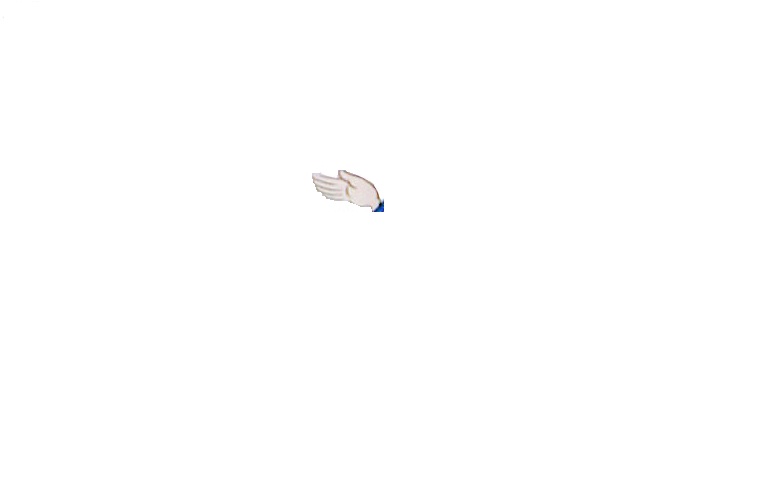 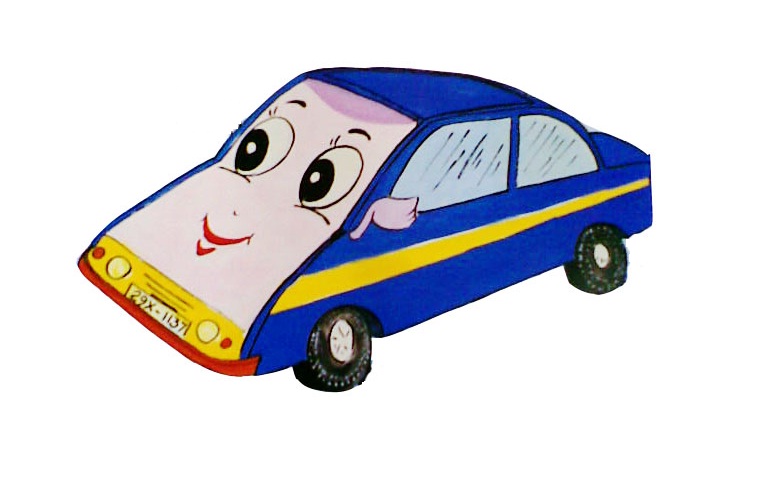 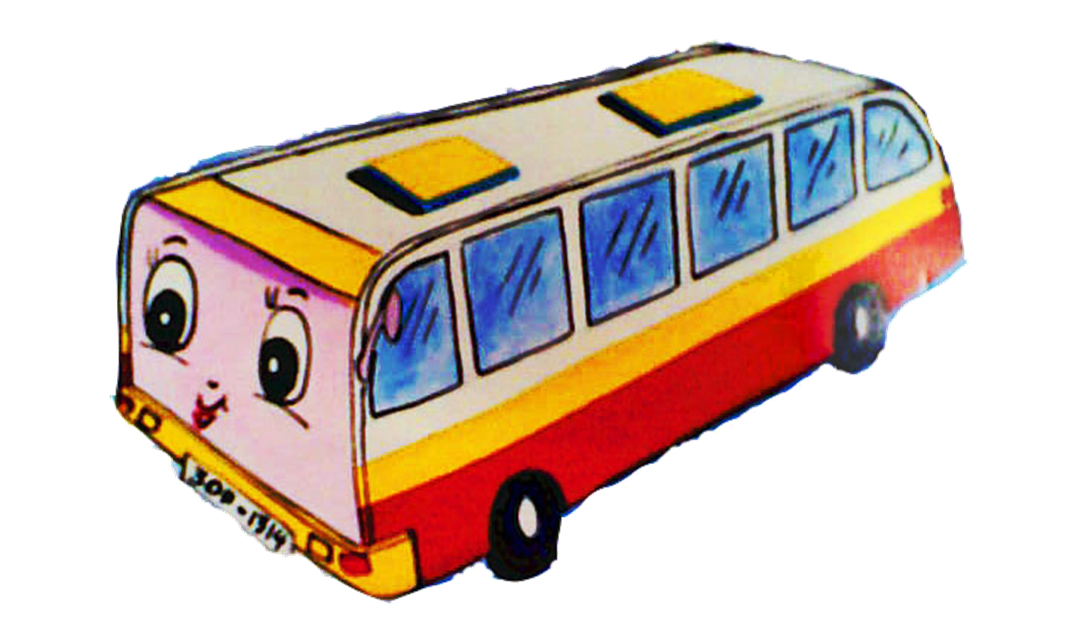 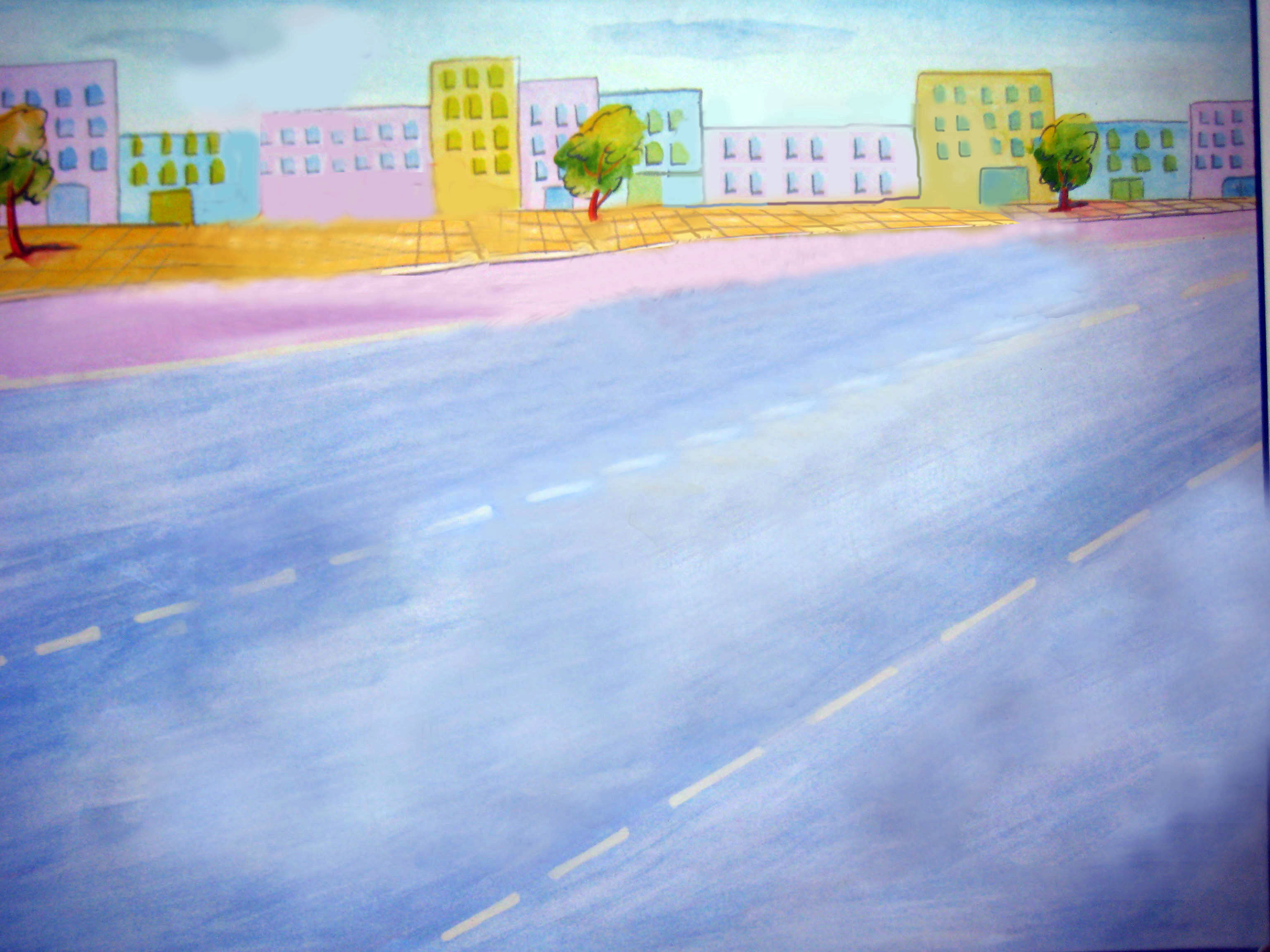 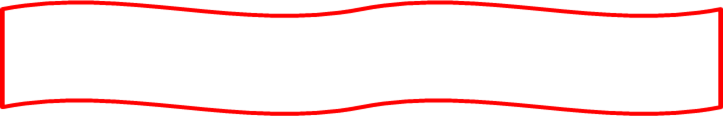 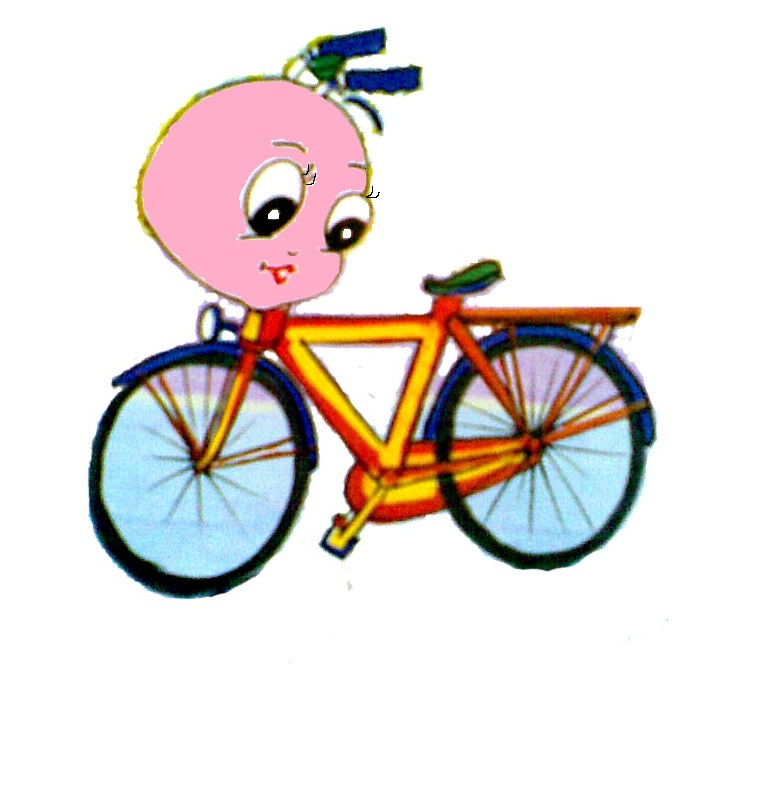 Xe đạp đã gặp chị Xe Hơi, chị đã gọi khẽ Xe đạp con như thế nào?
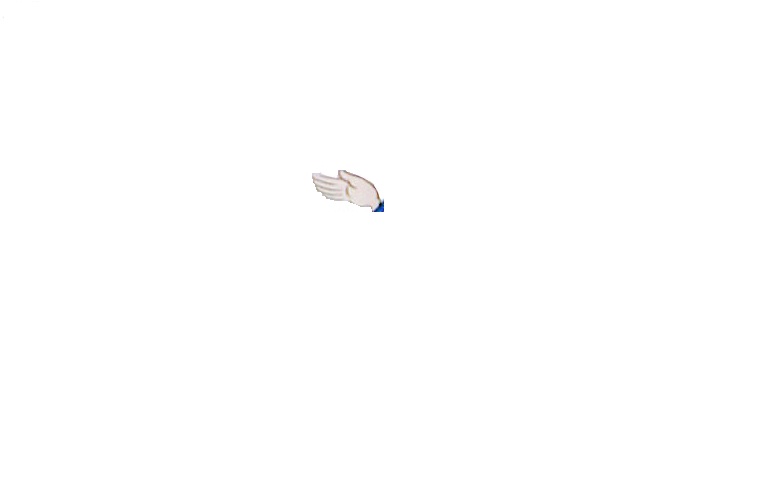 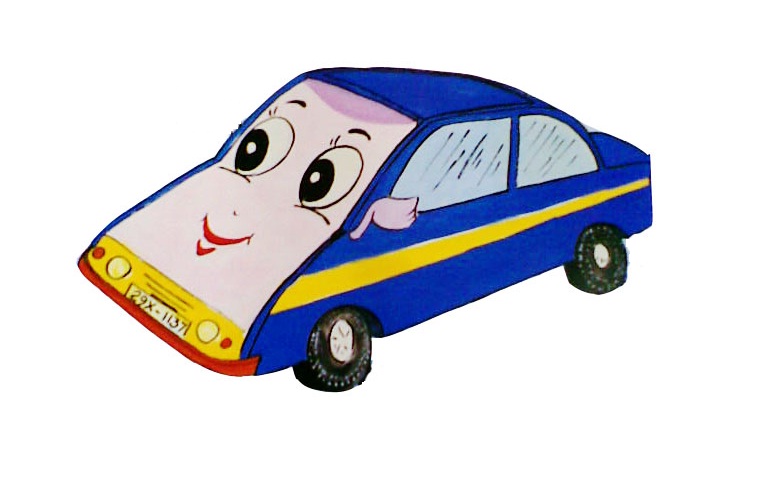 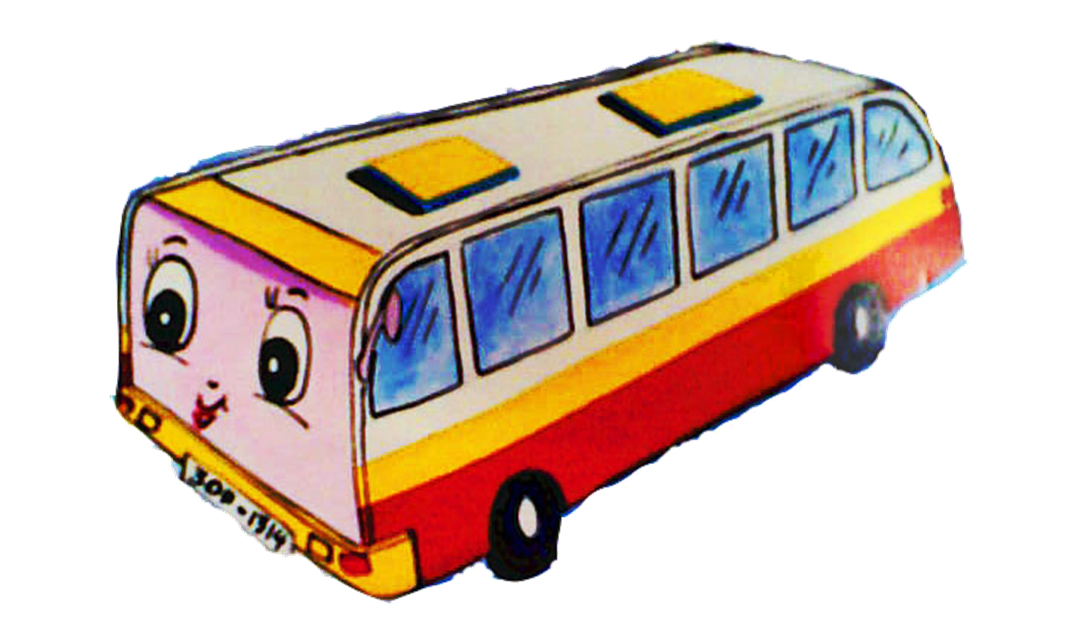 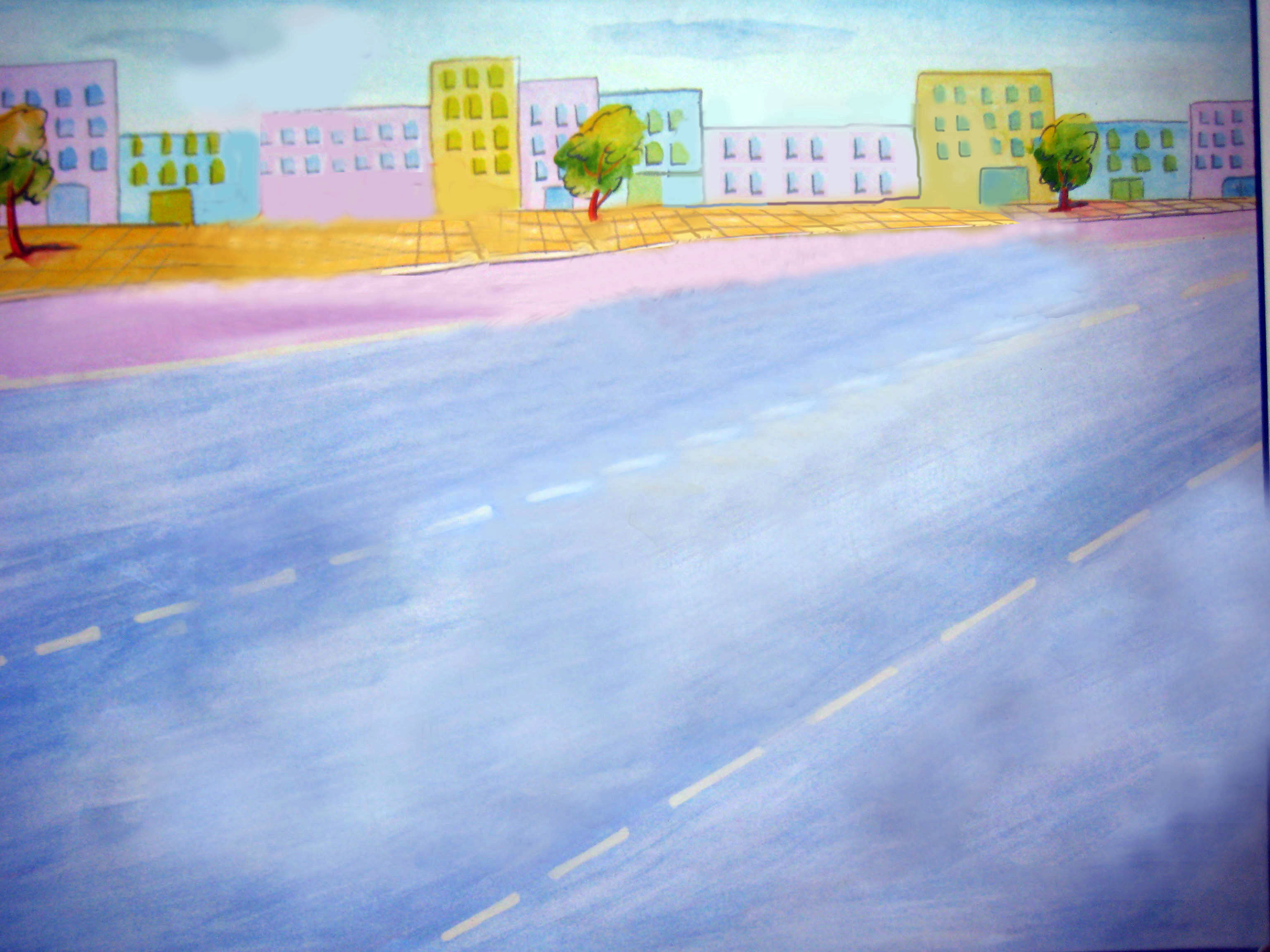 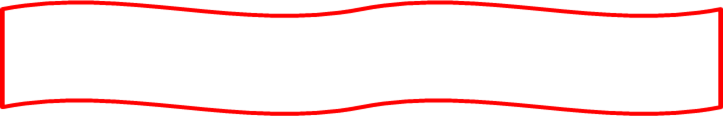 + Xe Đạp con tỏ thái độ thế nào?
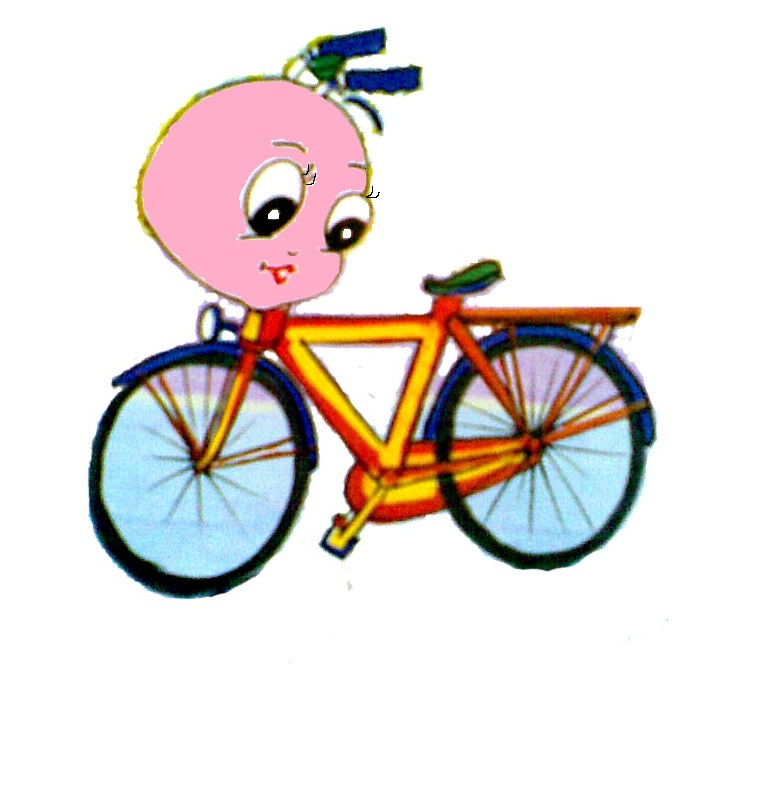 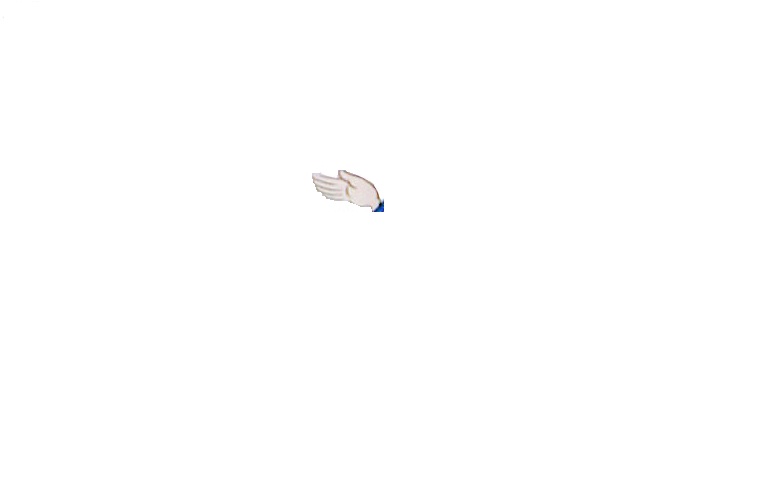 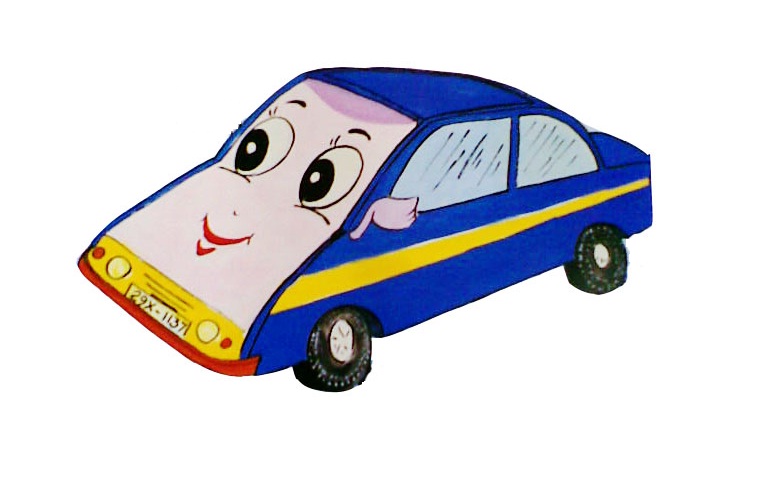 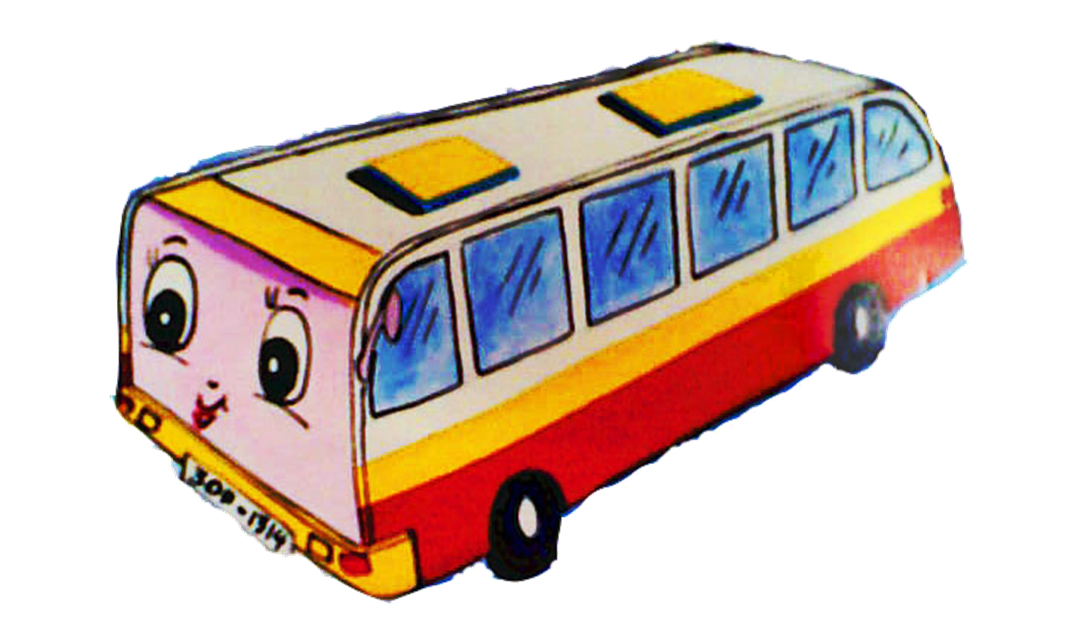 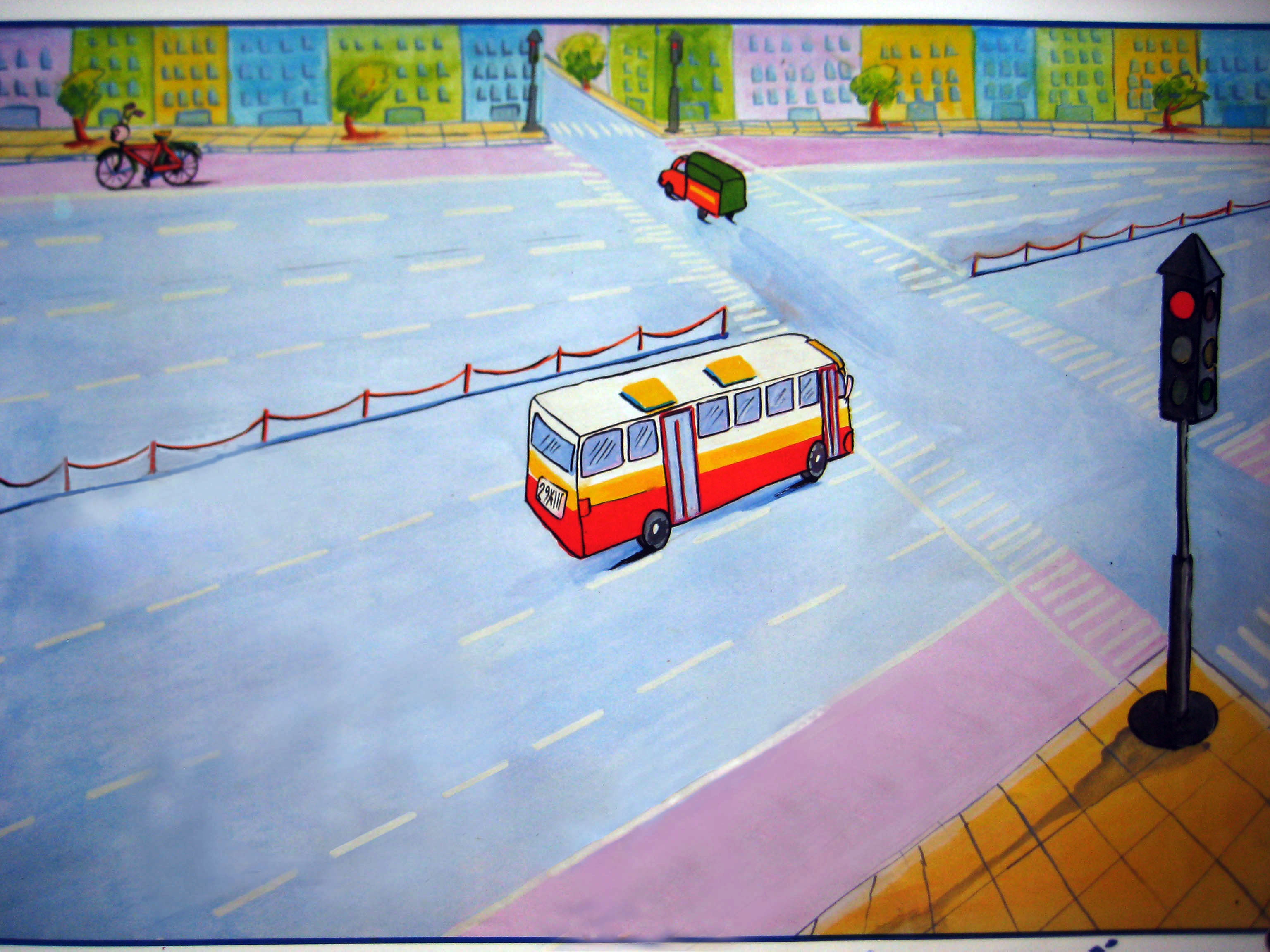 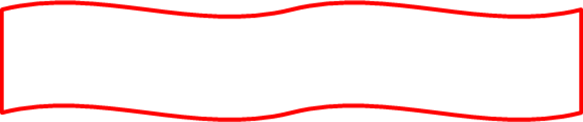 Điều gì đã sảy ra với xe đạp con?
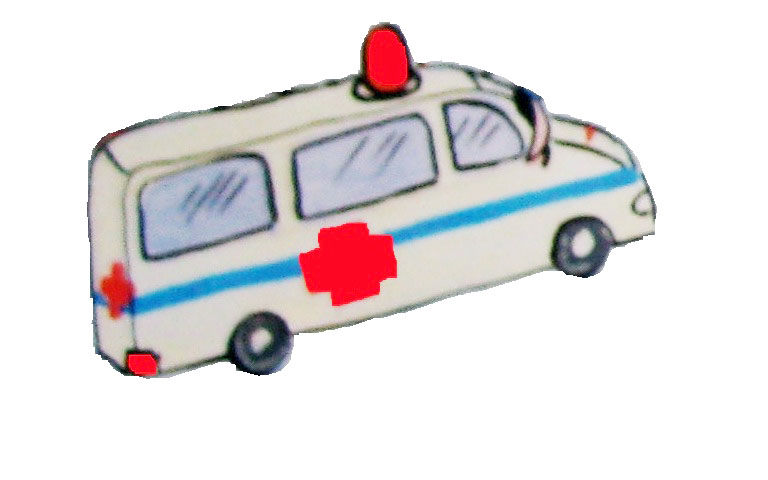 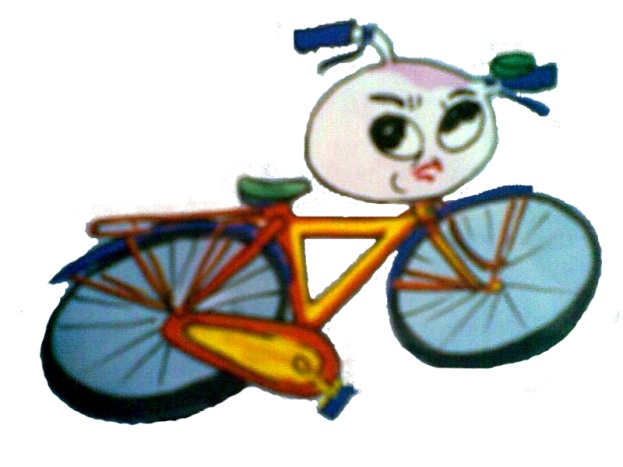 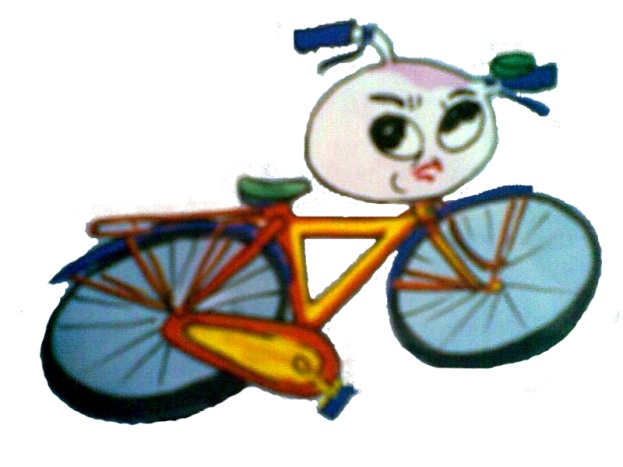 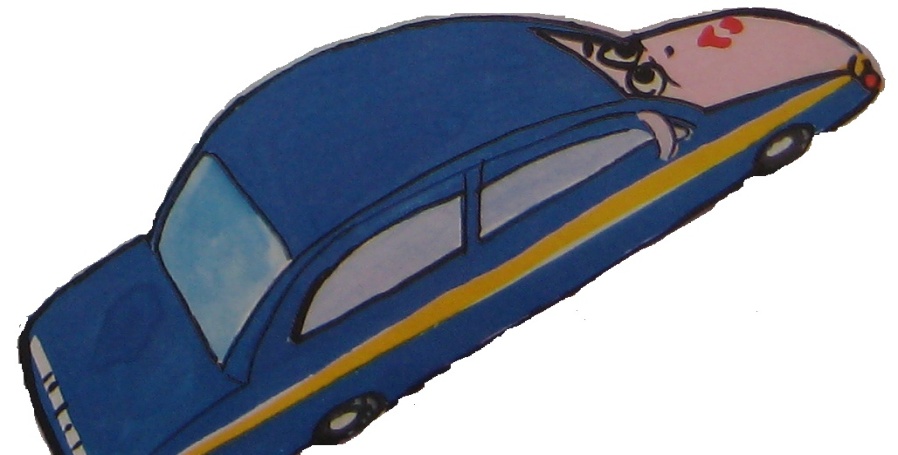 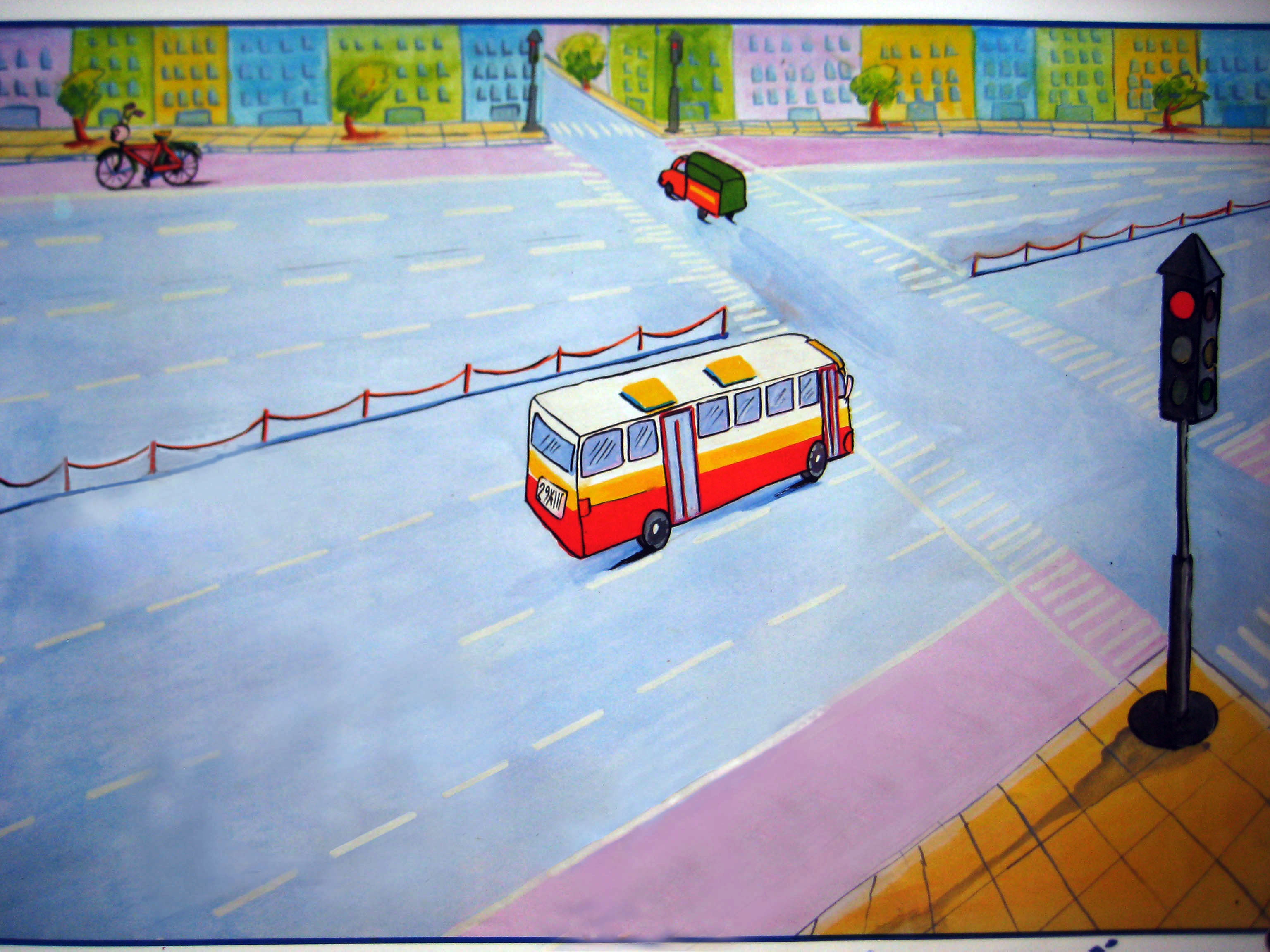 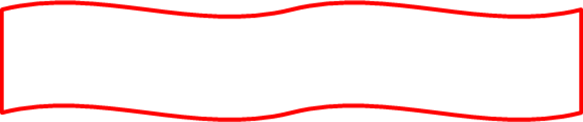 + Xe đạp con đã nhận ra điều gì? 
+ Khi tham gia GT các con chú ý điều gì?
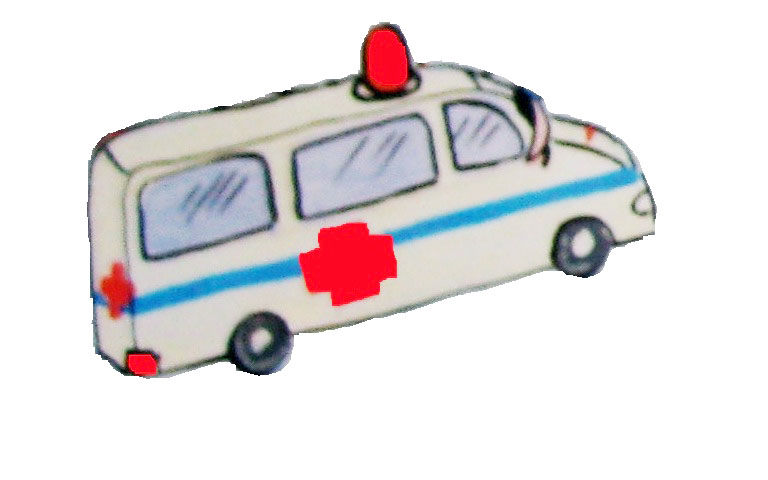 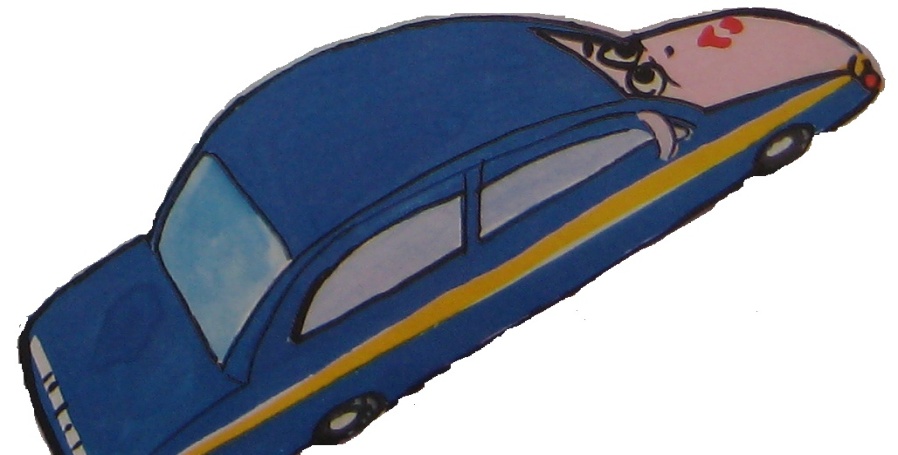 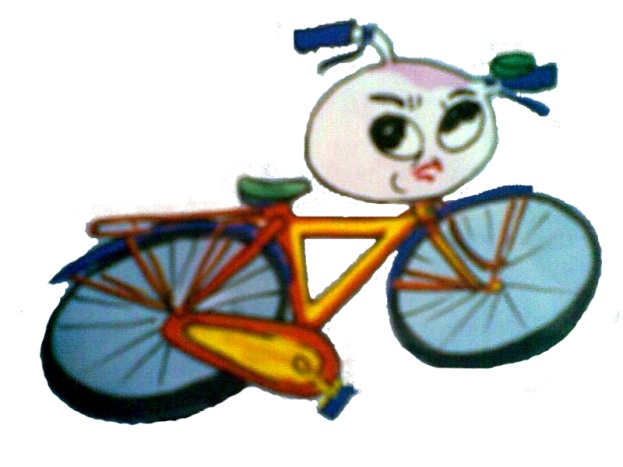 Giờ học đến đây là hết rồi !Chúc các con luôn chăm ngoan học giỏi.